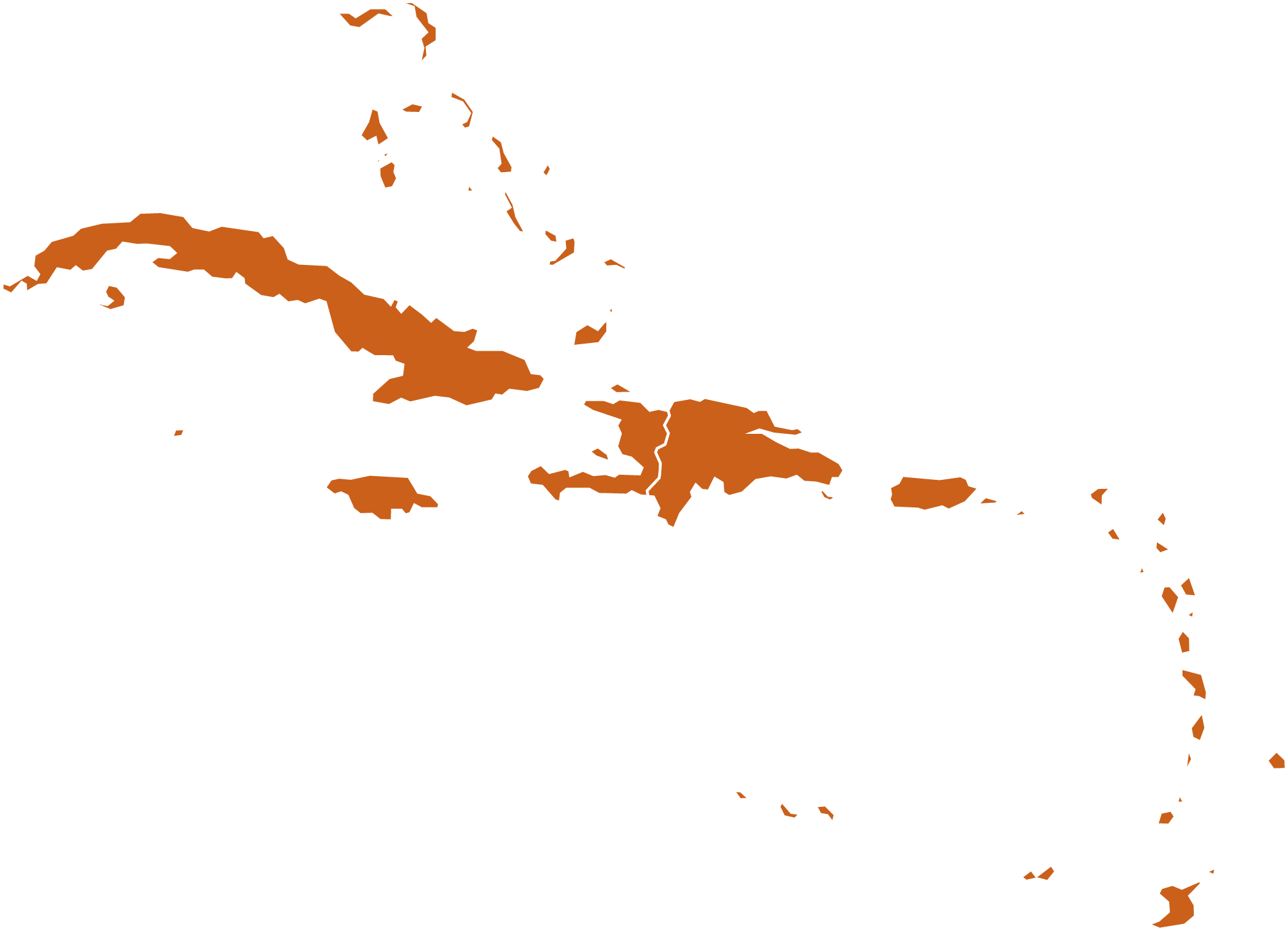 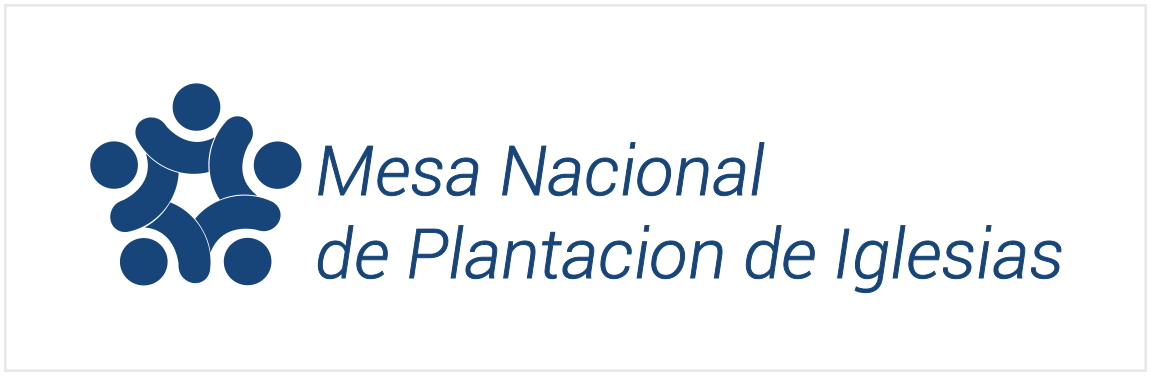 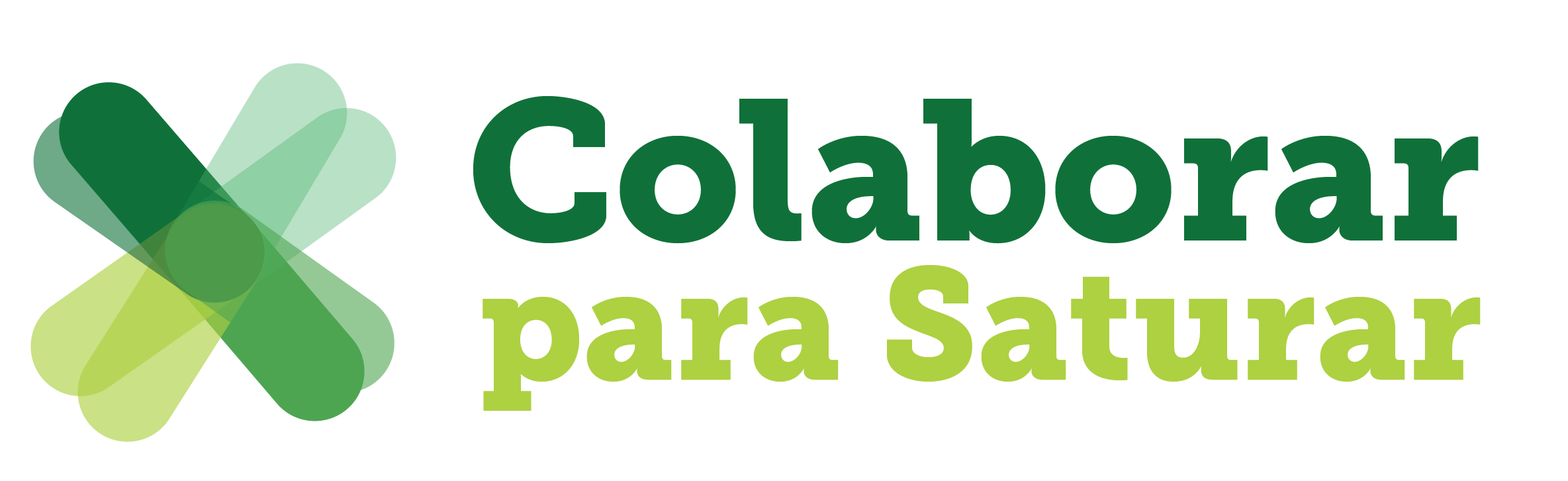 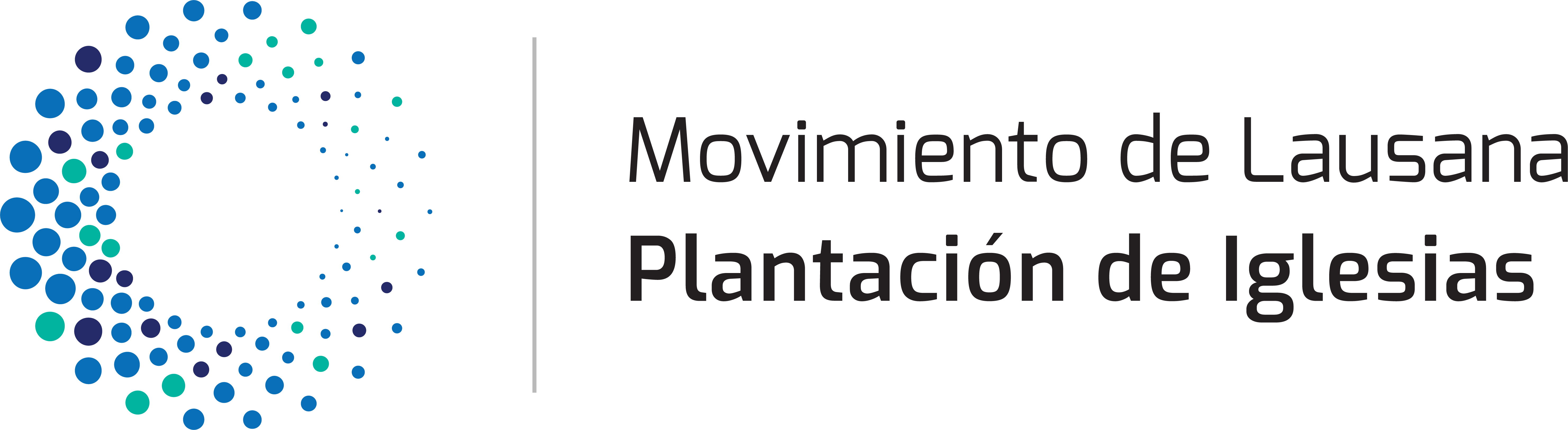 MESAS DE EVANGELISMO, DISCIPULADO
 Y PLANTACIÓN DE IGLESIAS
CARIBE
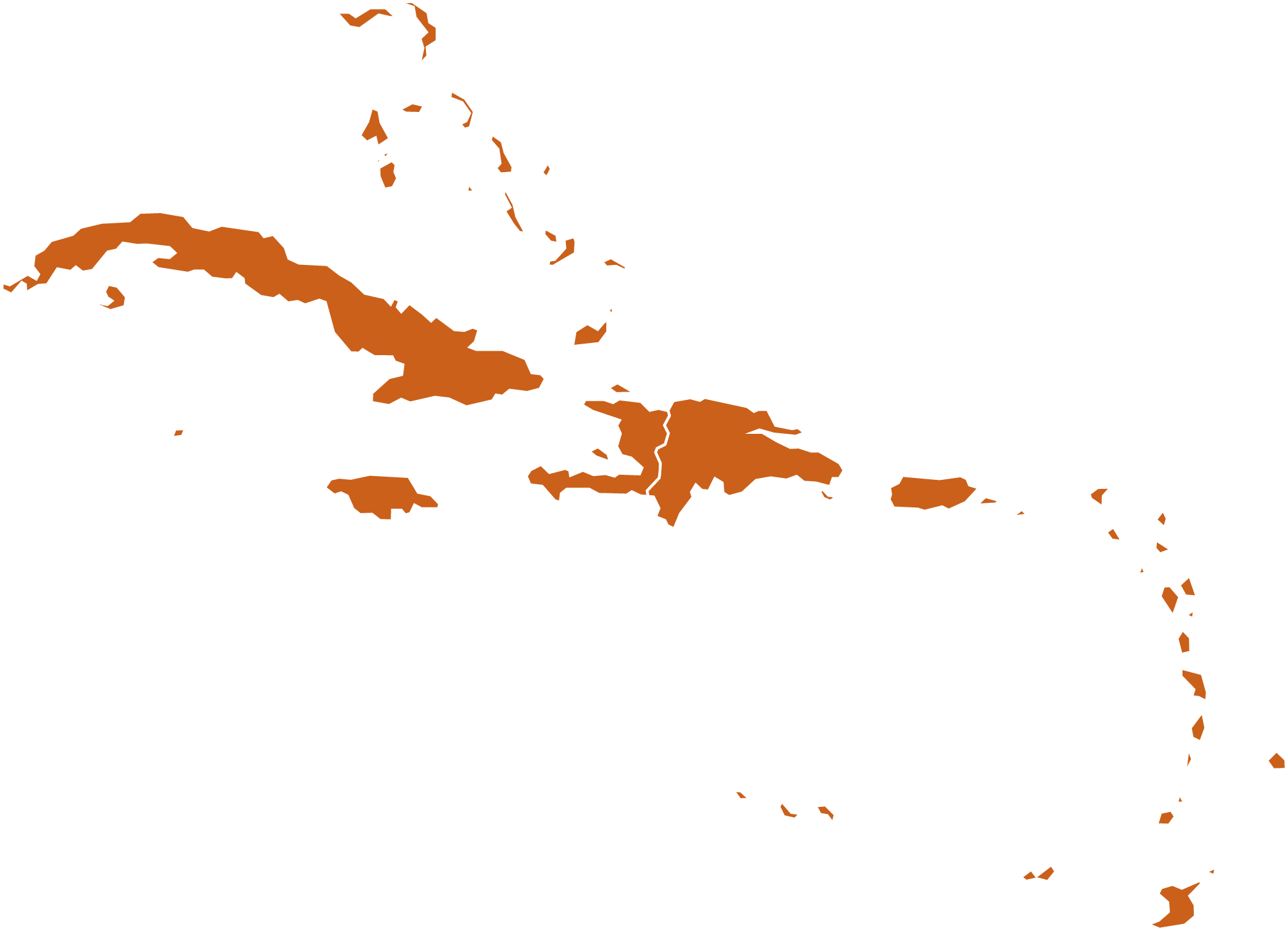 EE.UU-Hispanos
Puerto Principe, Haiti
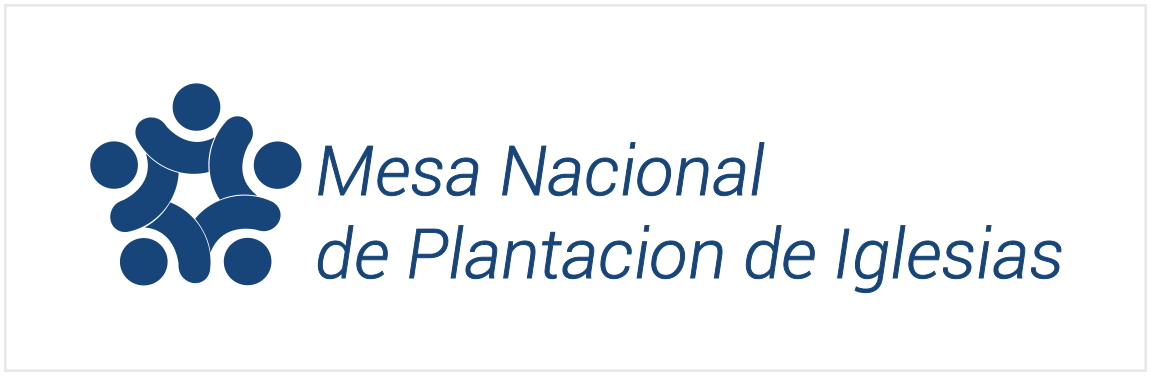 Puerto Rico
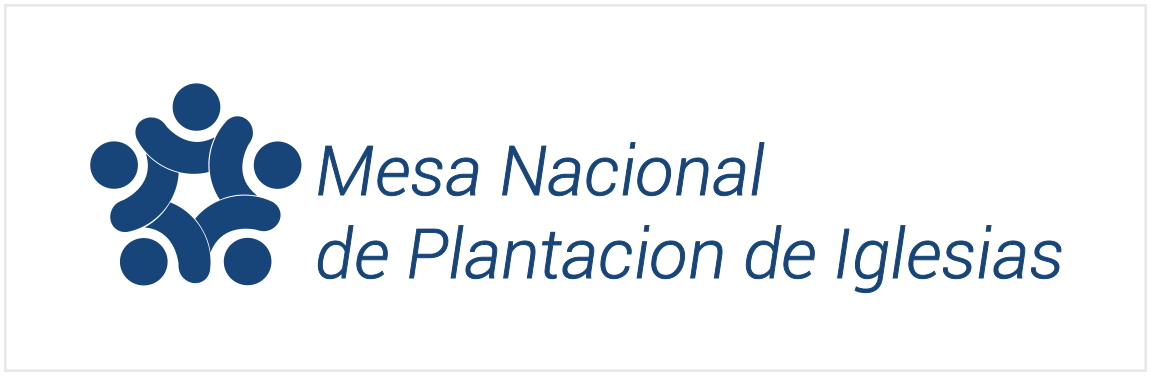 Santiago 
Camaguey 
Holguin 
Las Tunas
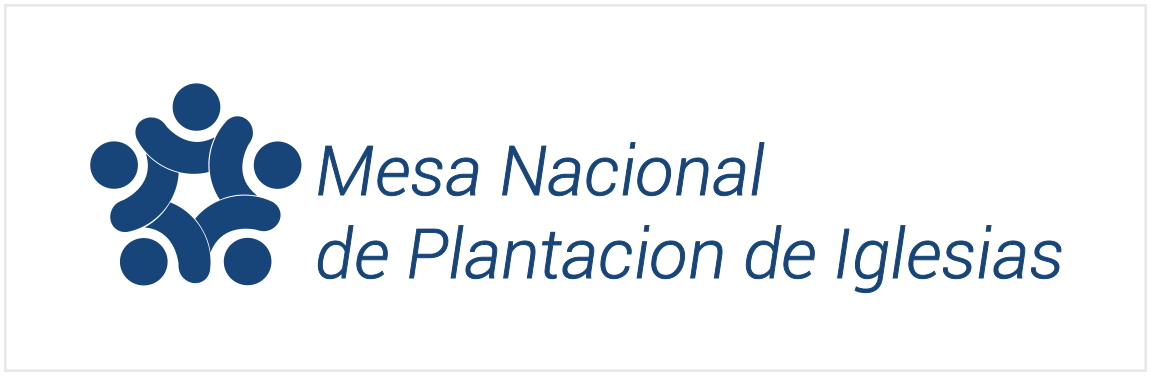 Cuba
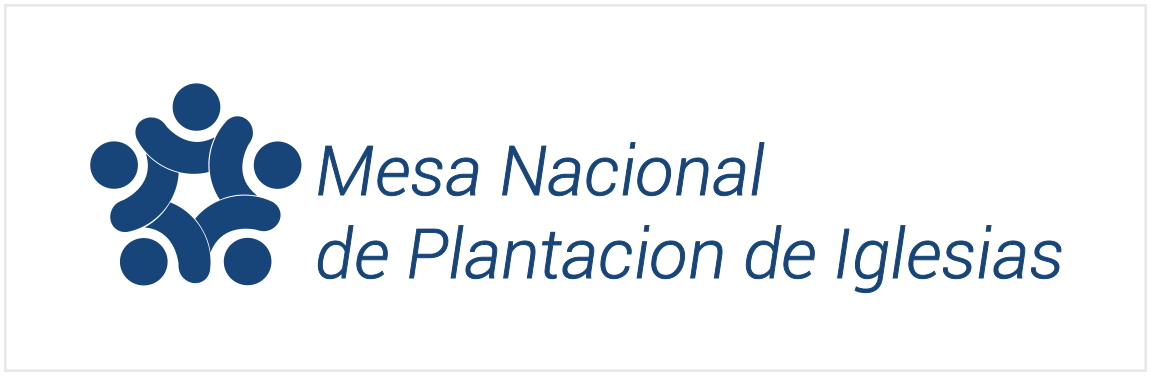 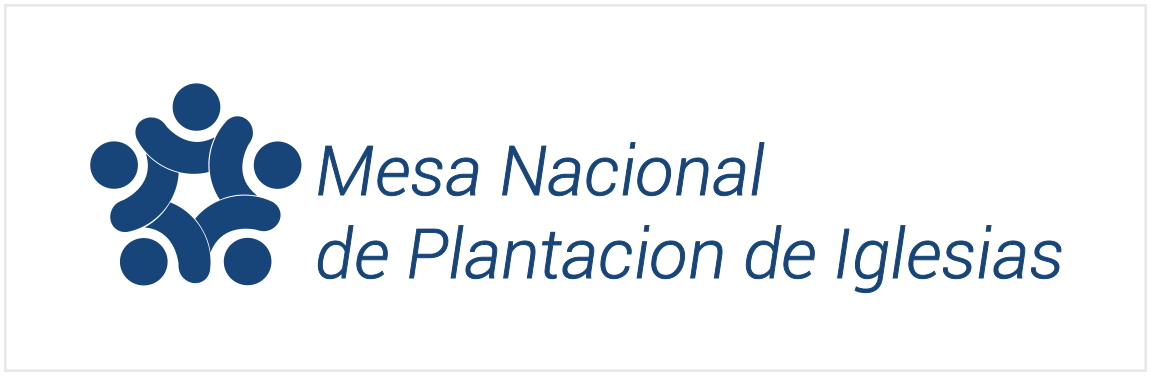 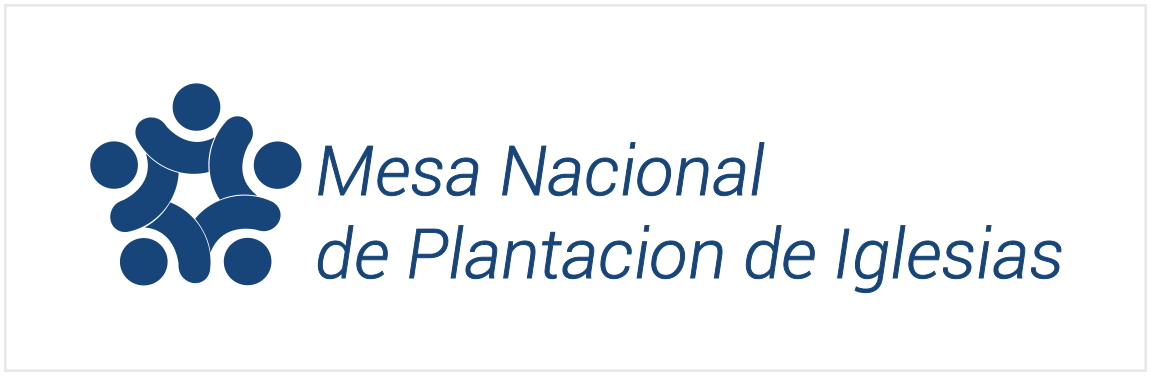 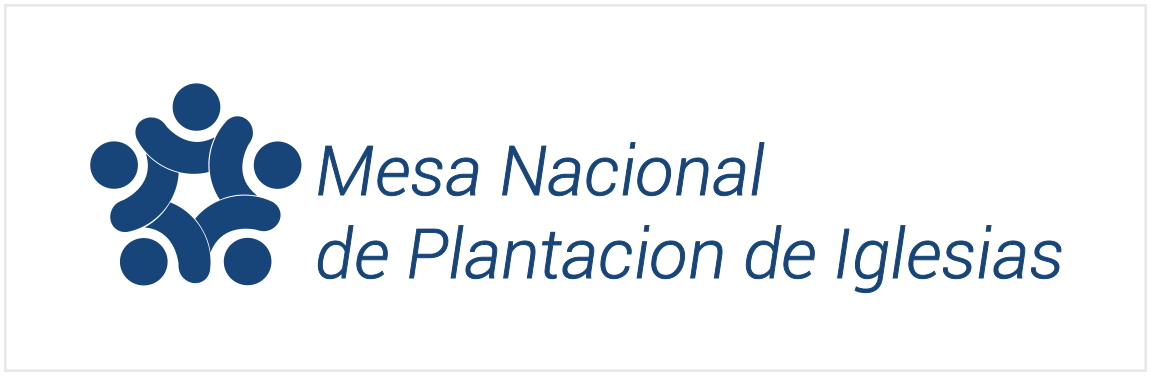 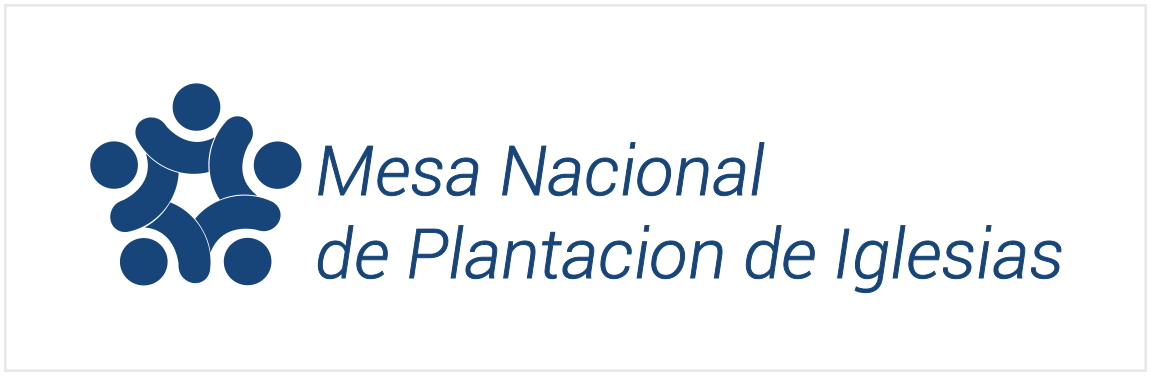 Republica Dominicana
Curazao
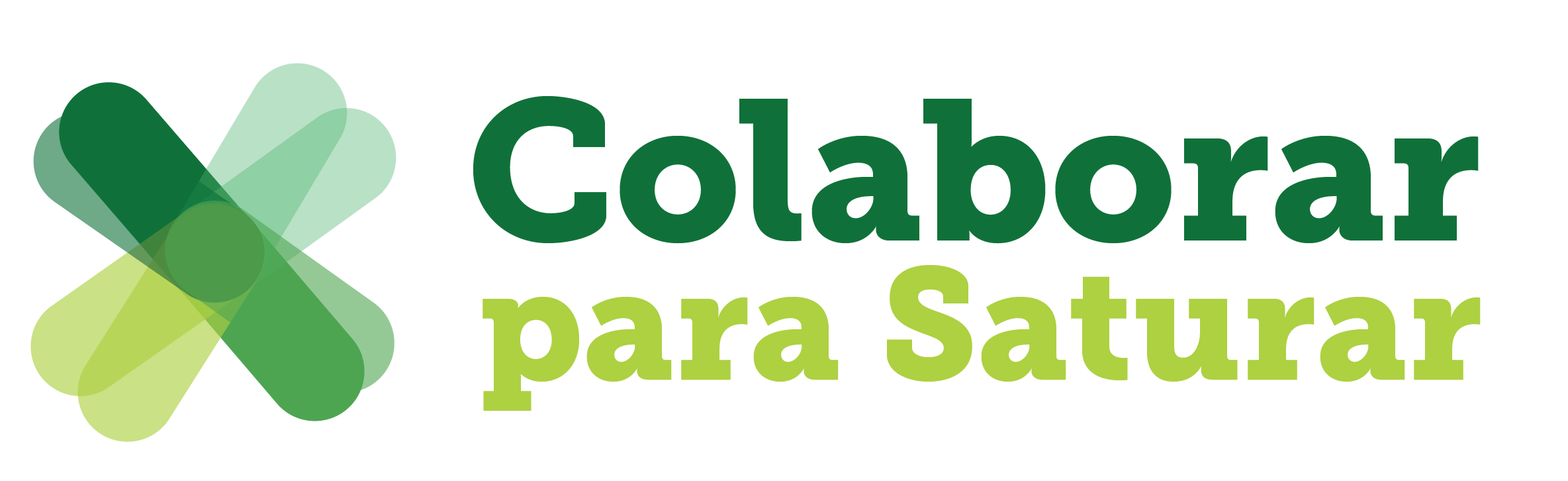 Trinidad y Tobago
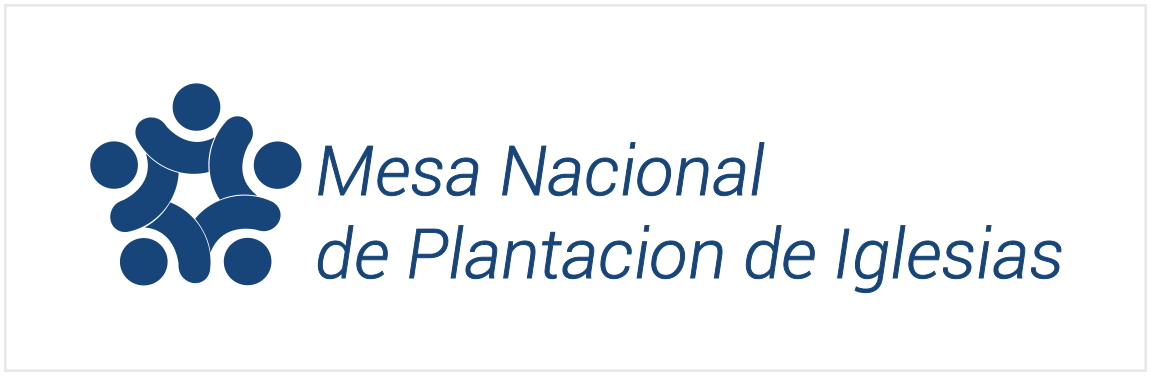 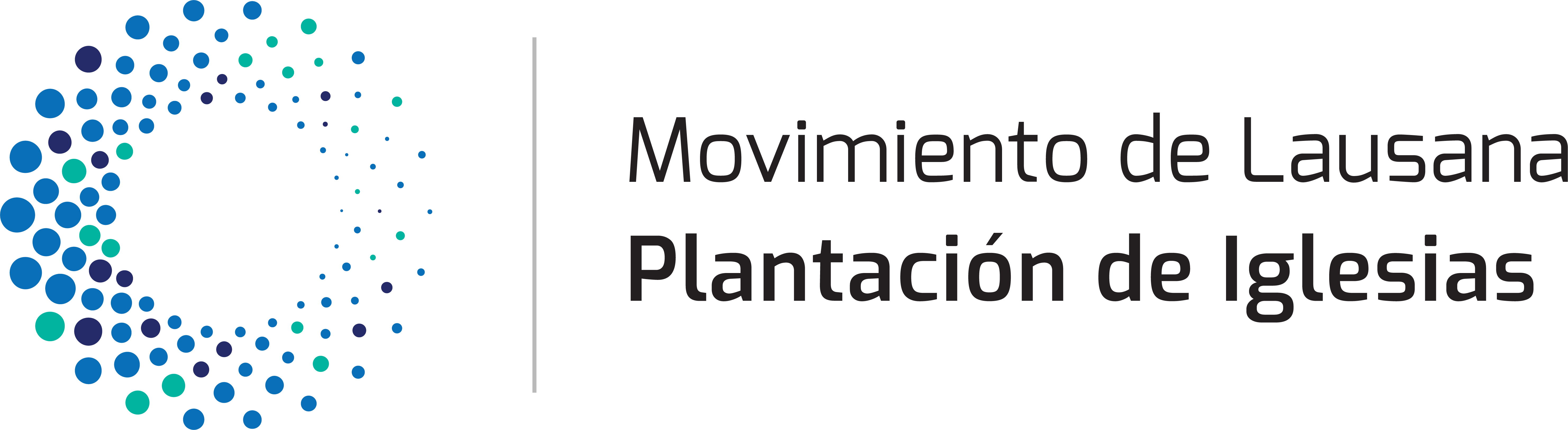 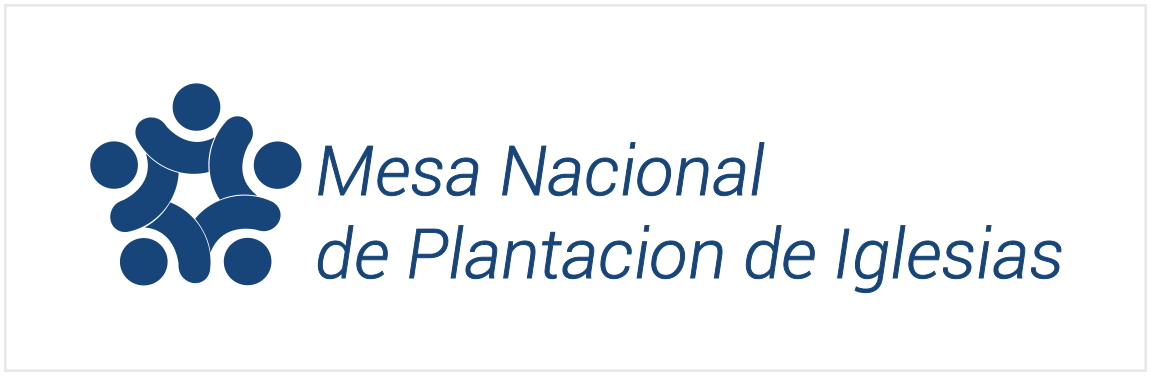 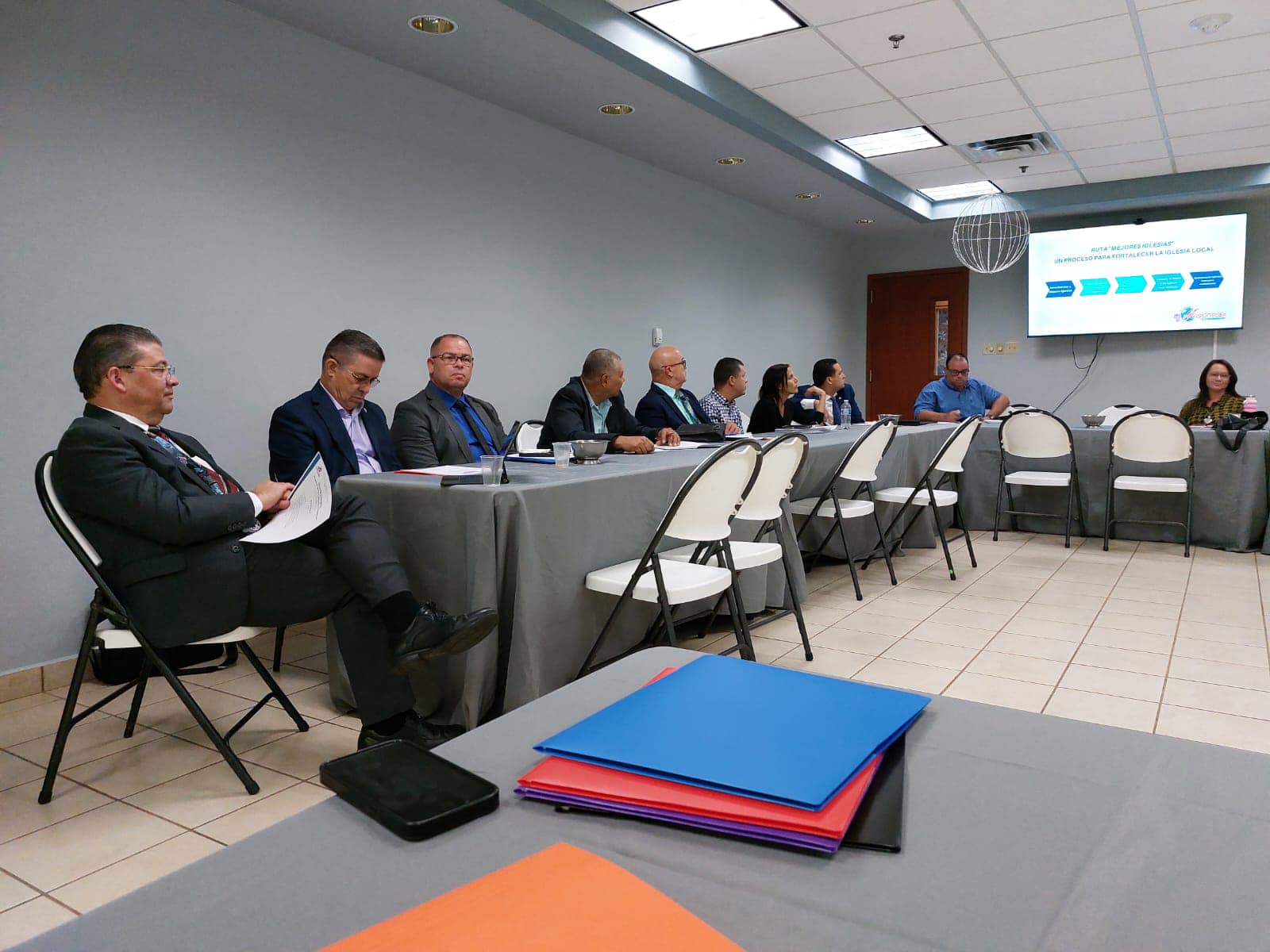 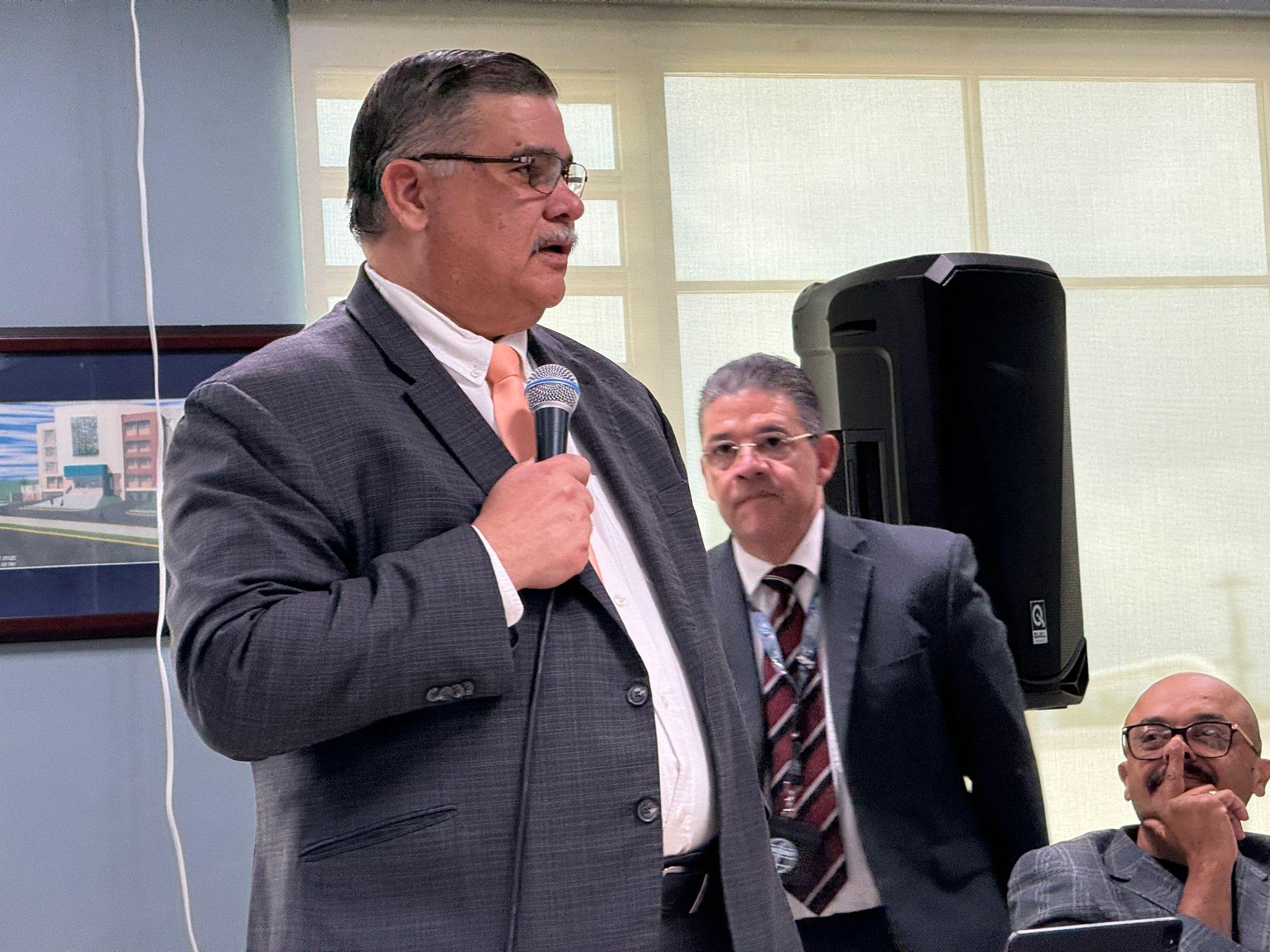 PUERTO RICO
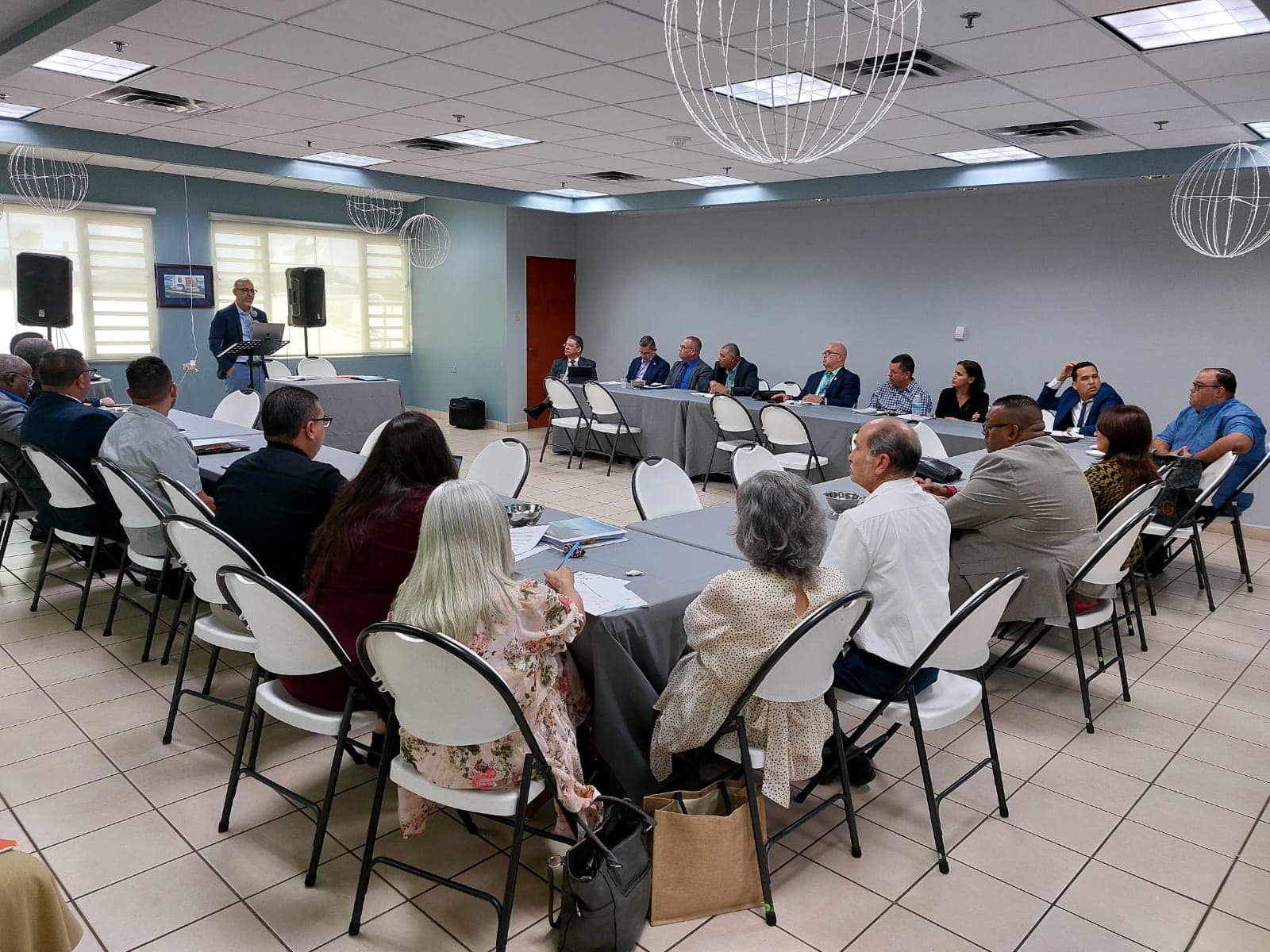 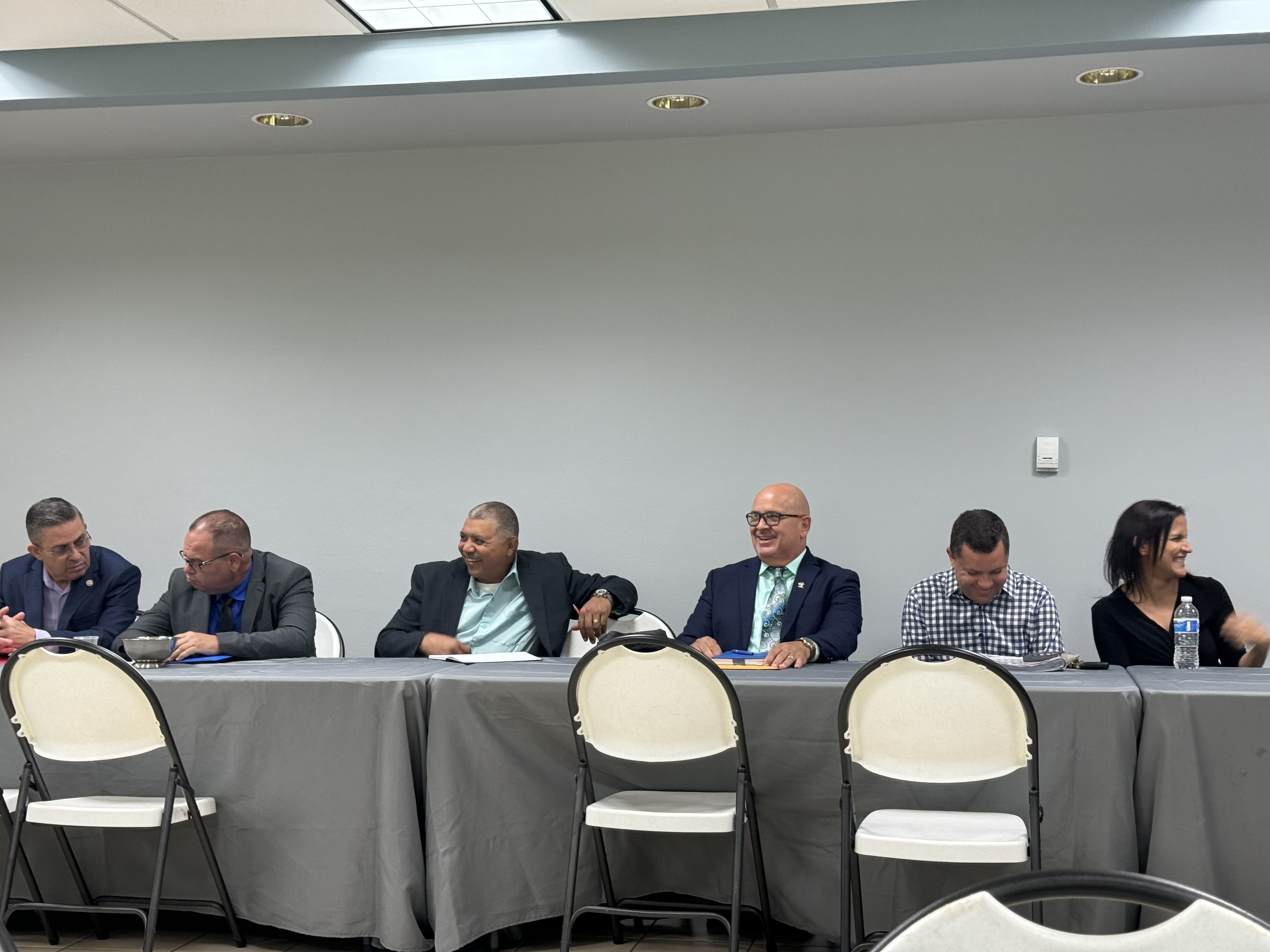 Ruta de Trabajo en Puerto Rico
¿Se necesita plantar más Iglesias en PR?, ¿Qué tipo de Iglesias se necesitan plantar?
La delegación Puertorriqueña llego a las siguientes conclusiones:
Antes de plantar más Iglesias debemos trabajar con un diagnostico de la Iglesia en PR.
Elaborar un perfil de la Iglesia Puertorriqueña en colaboración con el Seminario Teologico de PR.
Seguir impulsando entrenamientos de evangelismo y discipulado en toda la isla.
Se establecio una ruta de sensibilización, entrenamientos e implementación utilizando la herramienta TPI.
[Speaker Notes: Ben
5 minutes]
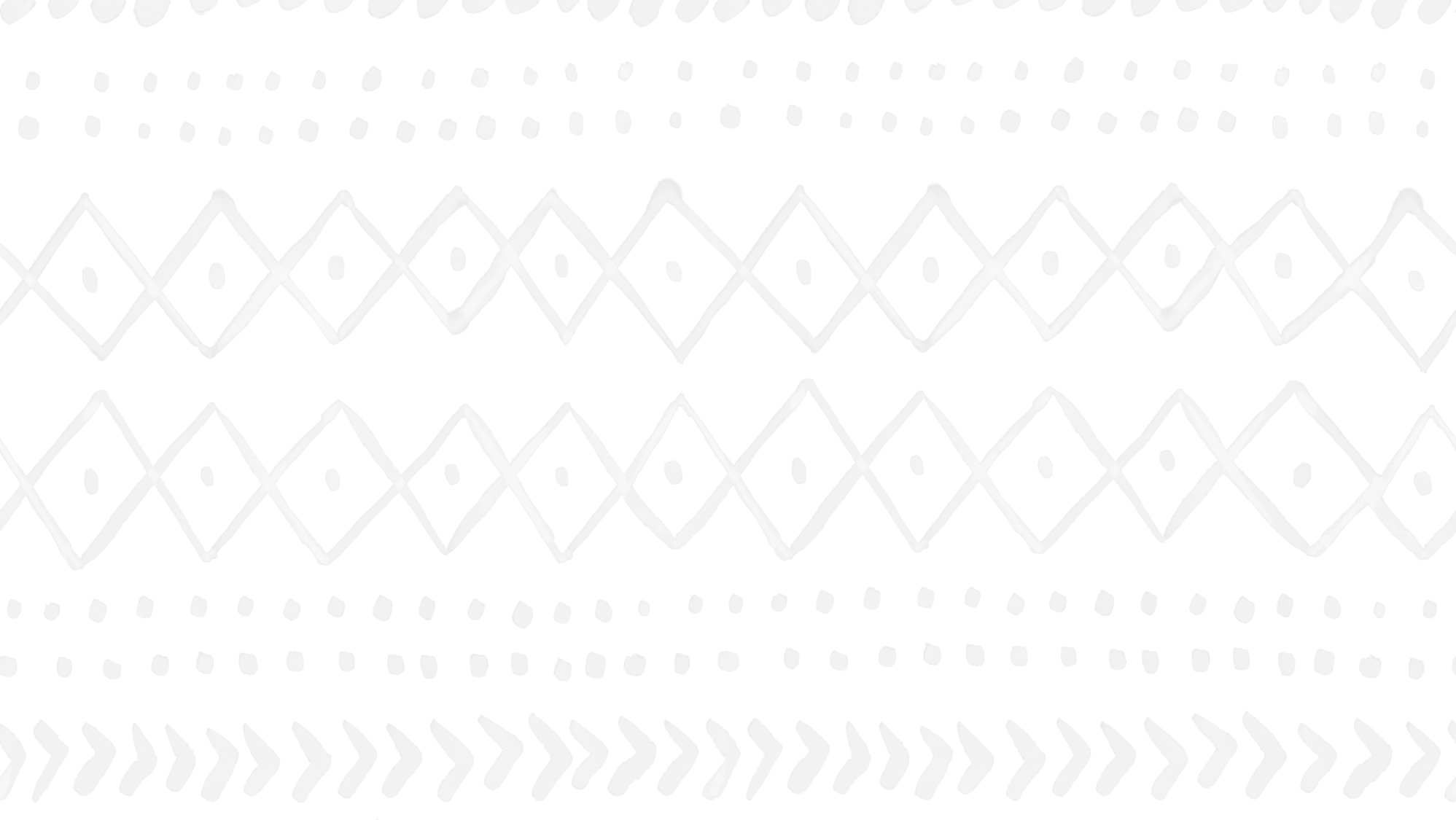 Mesa Nacional de Evangelismo y Discipulado de Puerto Rico
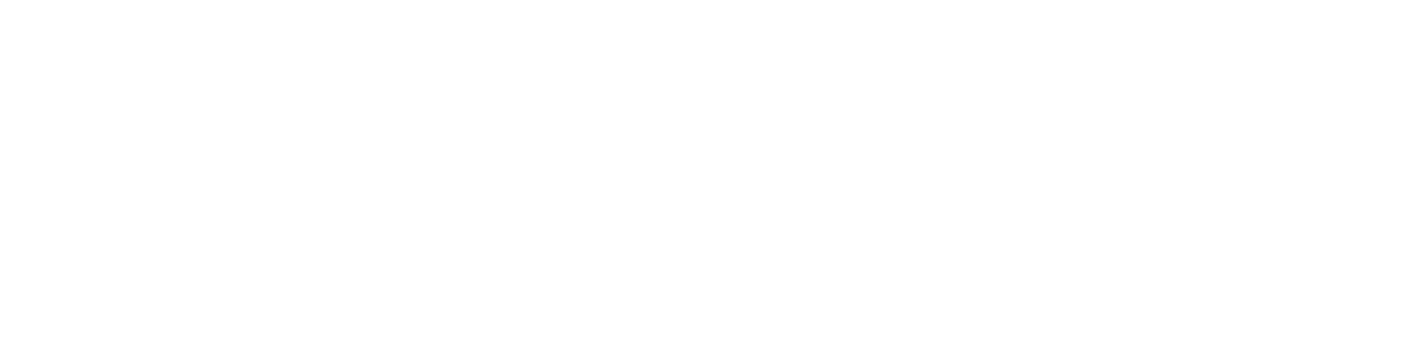 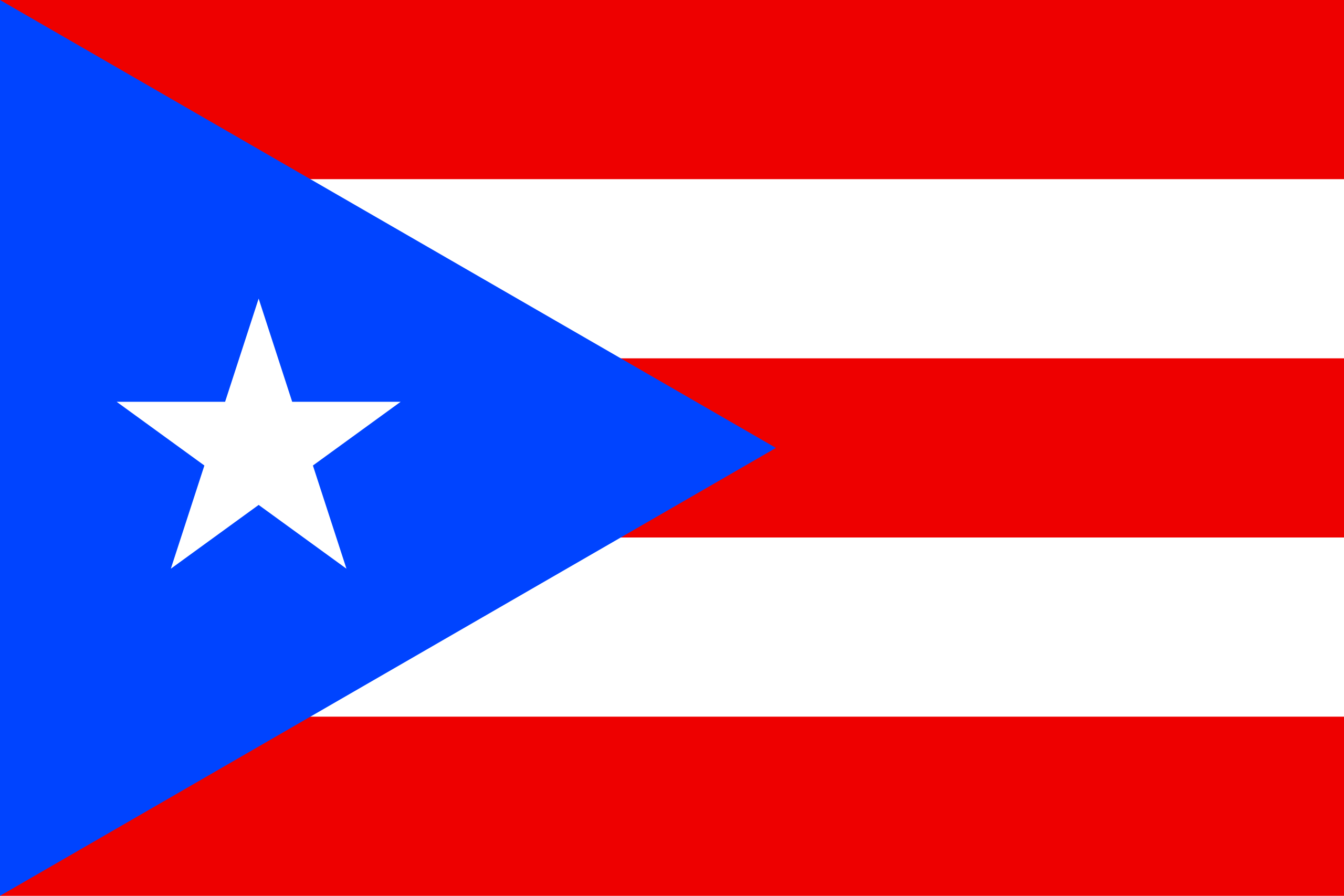 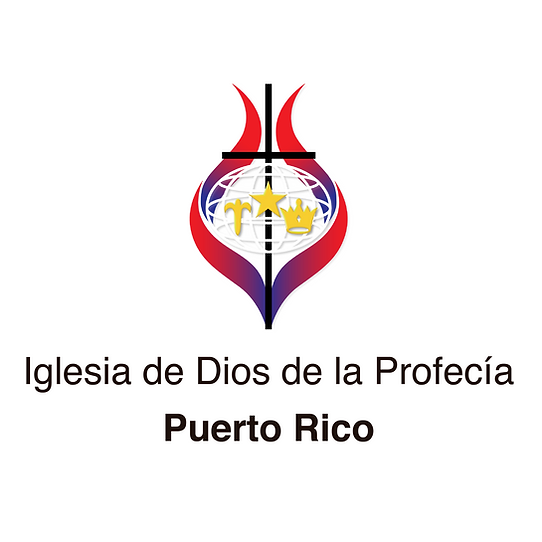 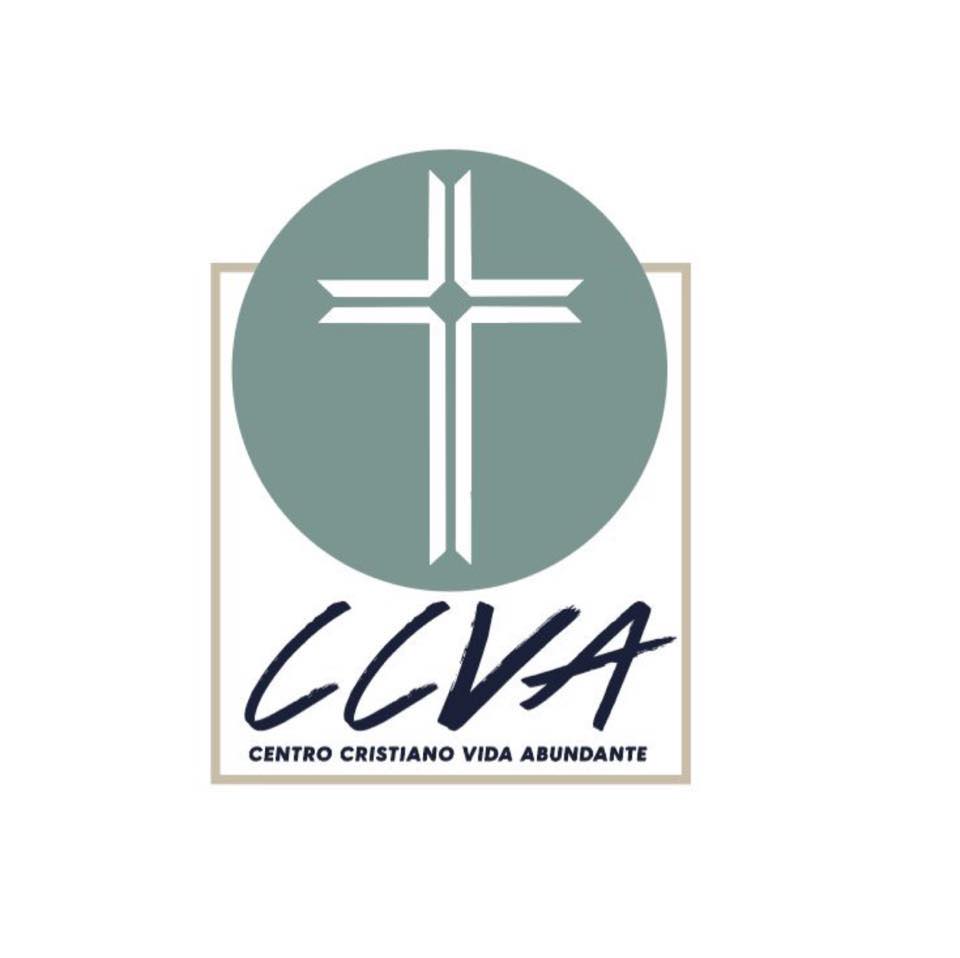 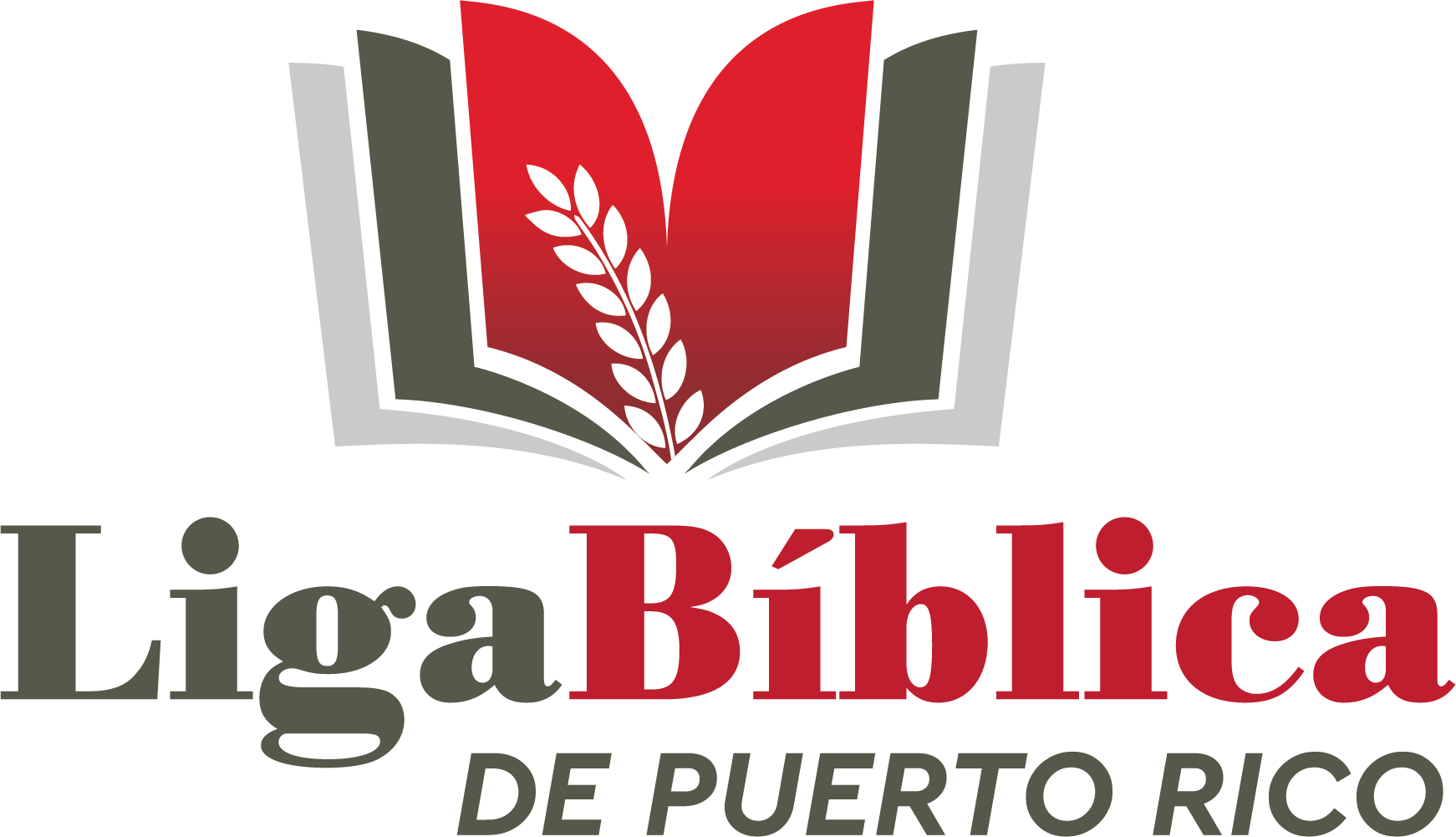 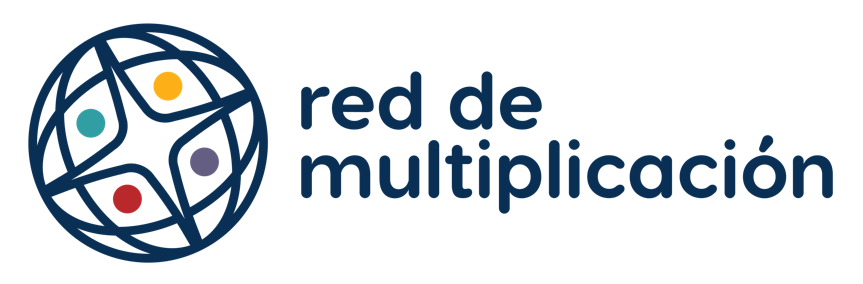 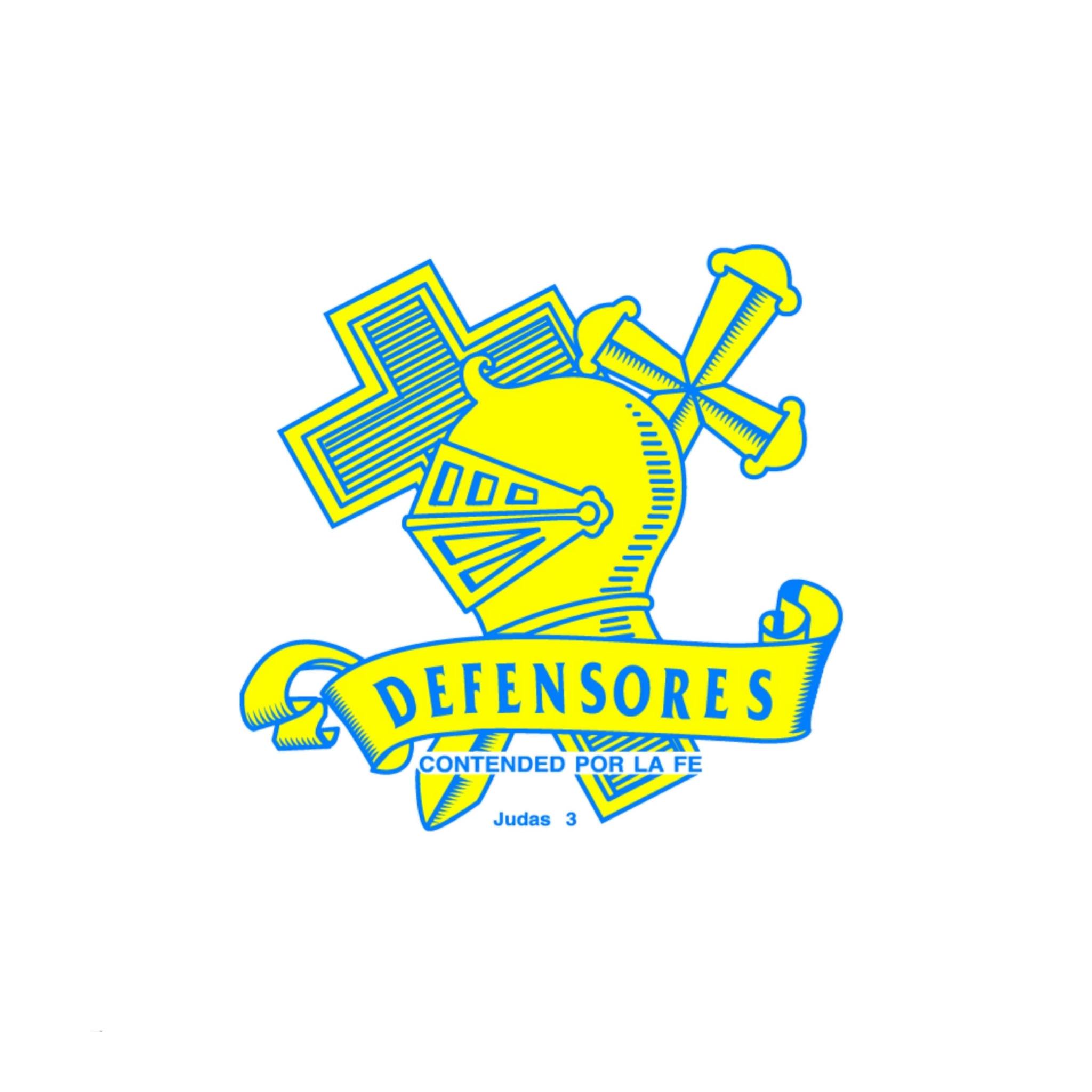 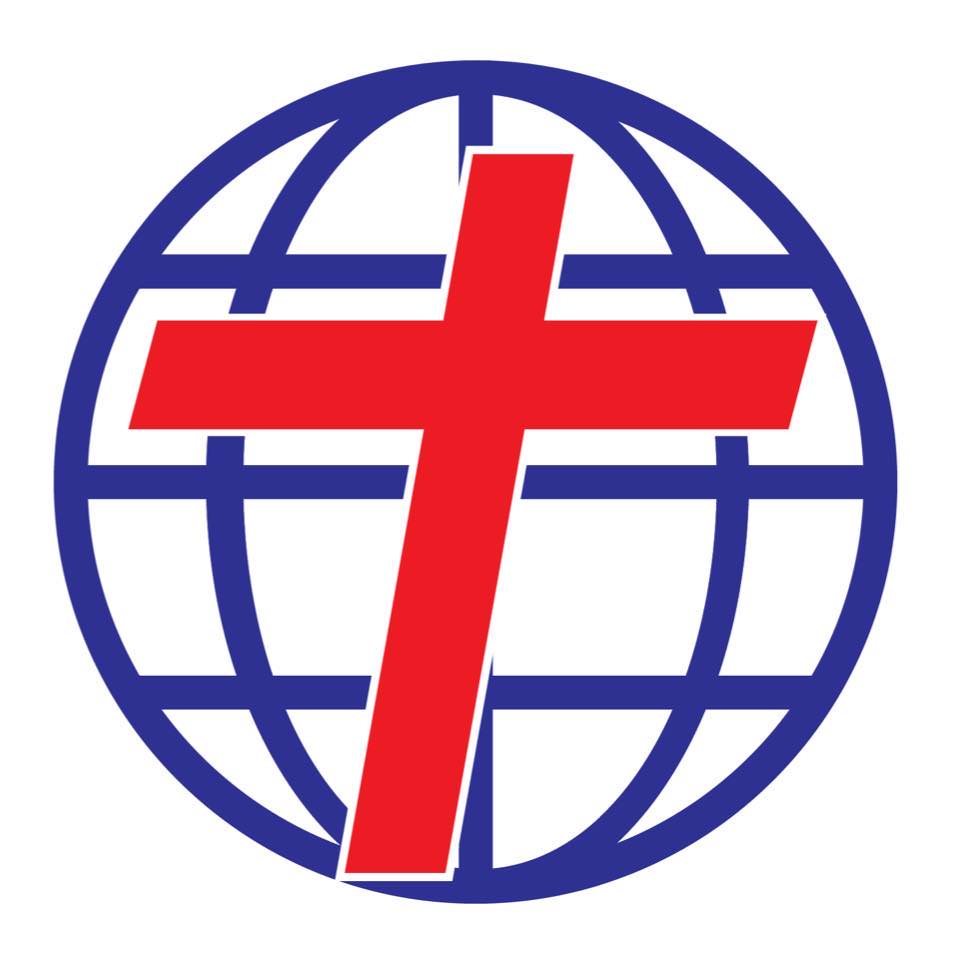 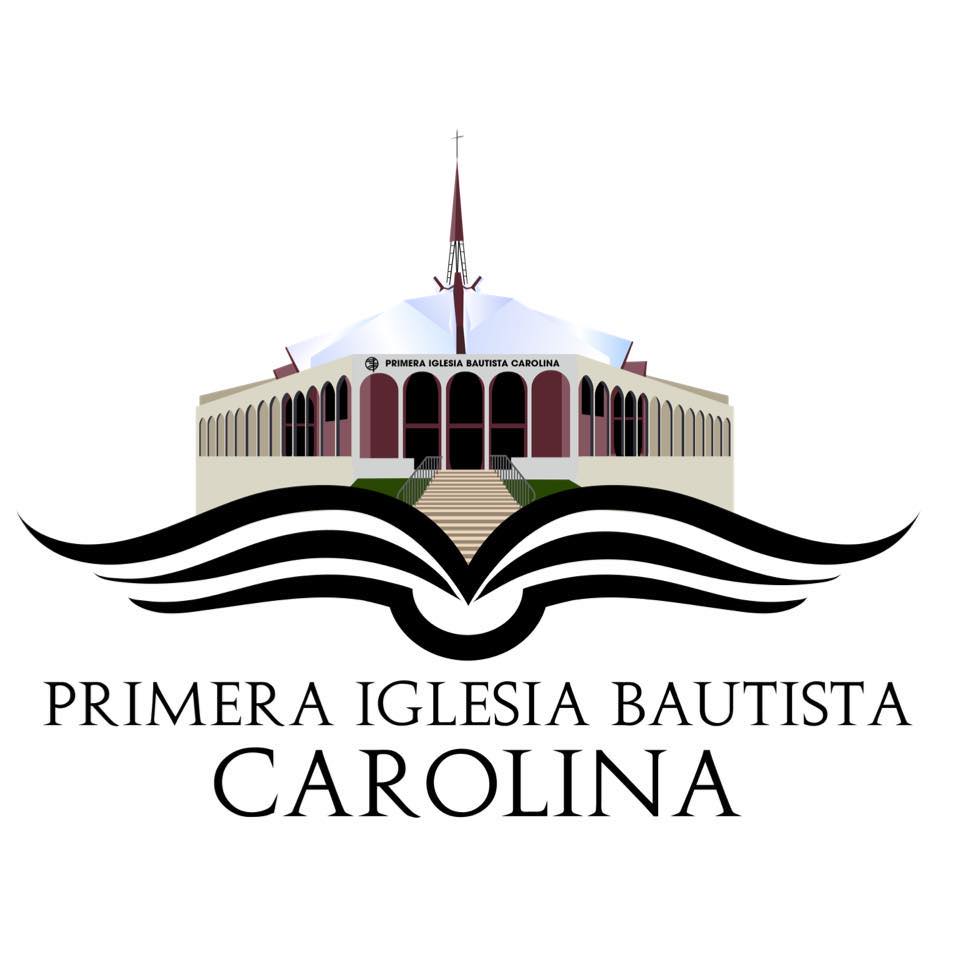 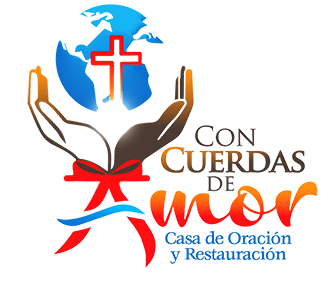 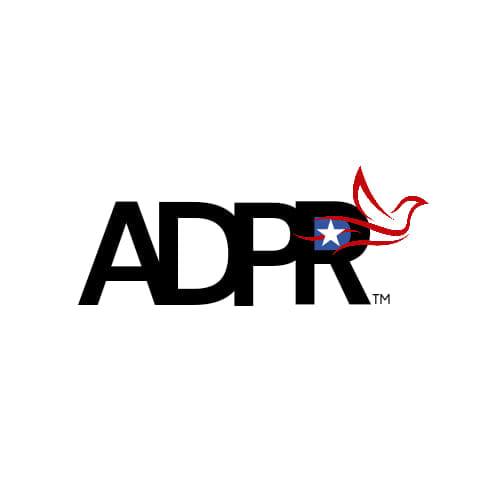 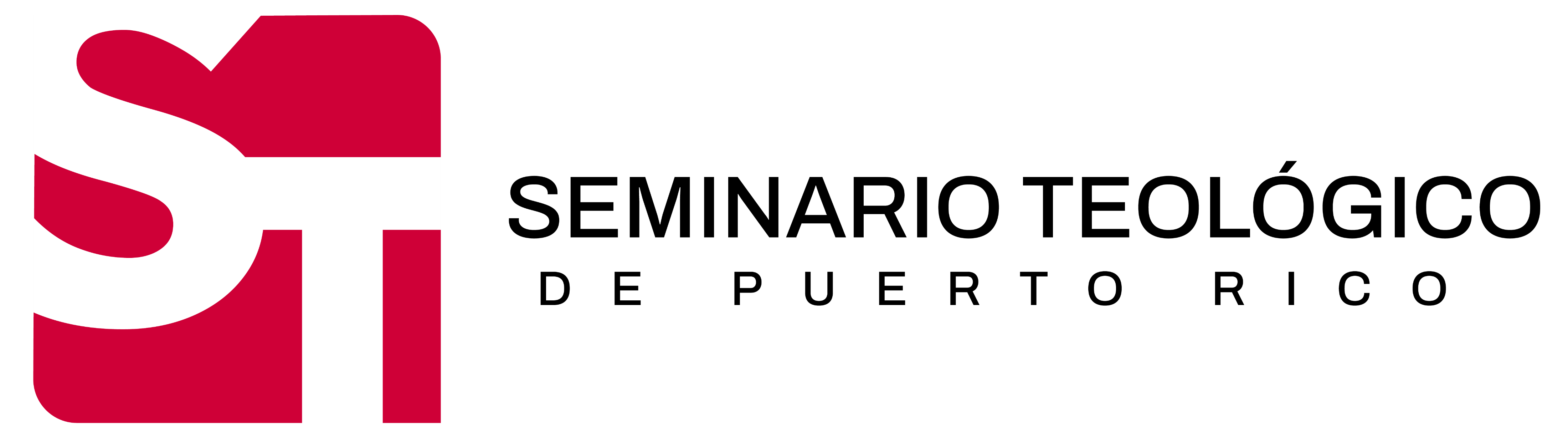 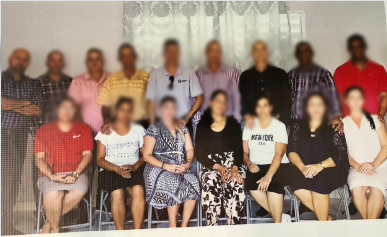 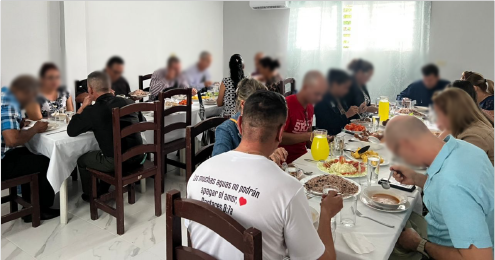 CUBA
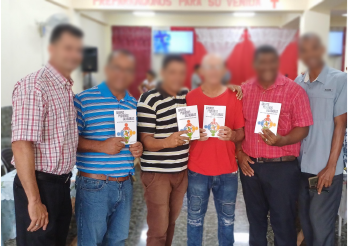 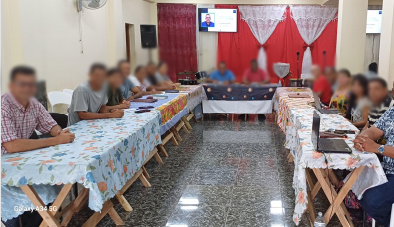 Ruta de Trabajo en Cuba
Crear una Mesa de plantacion en cada provincial
Establecer equipos en cada provincias
Levantar un movimiento de oración dirigidos a la movilización 
Seguir los procesos de plantar Casas Culto en todo el Territorio Nacional
[Speaker Notes: Ben
5 minutes]
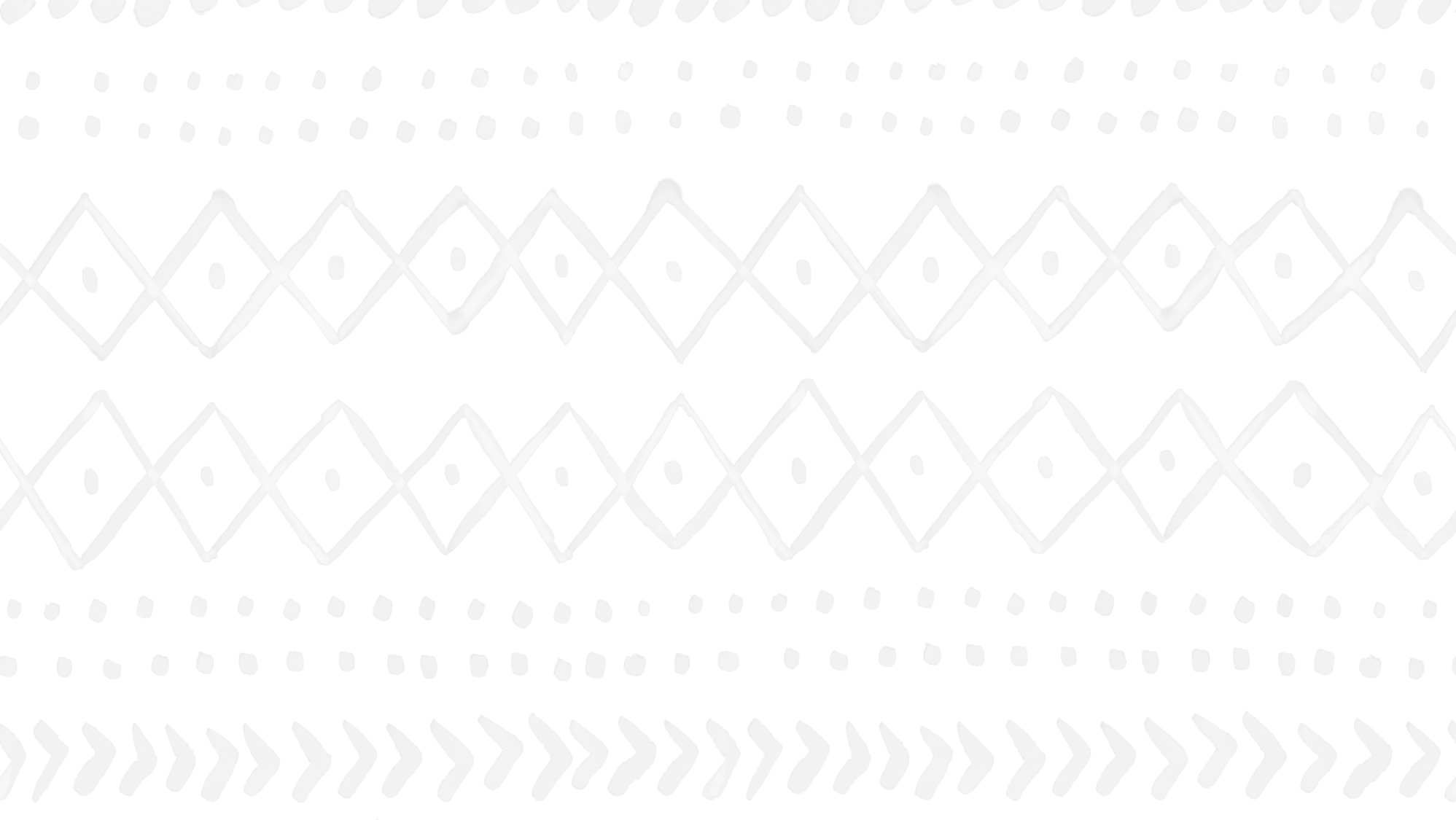 Mesa Nacional de Evangelismo y Discipulado Cuba
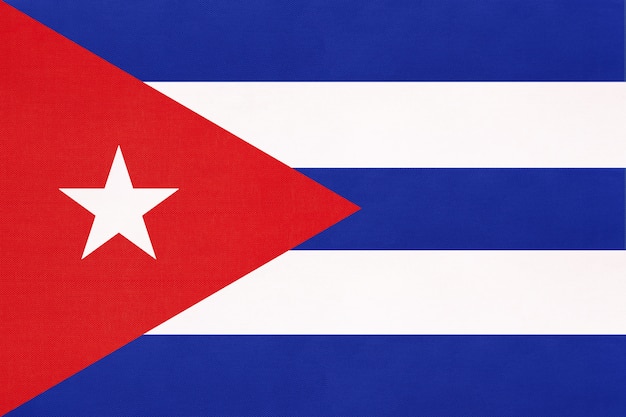 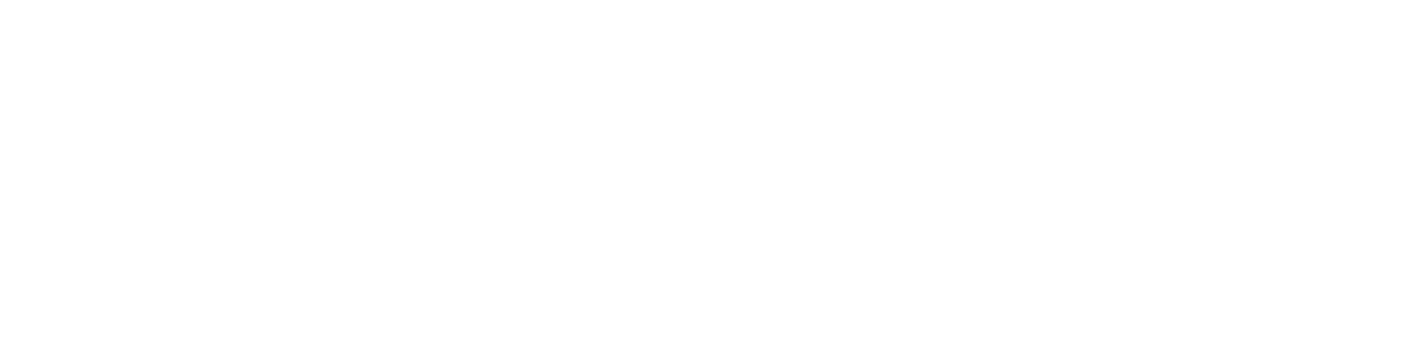 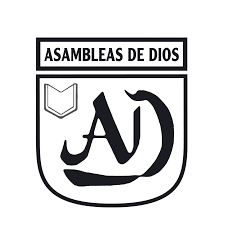 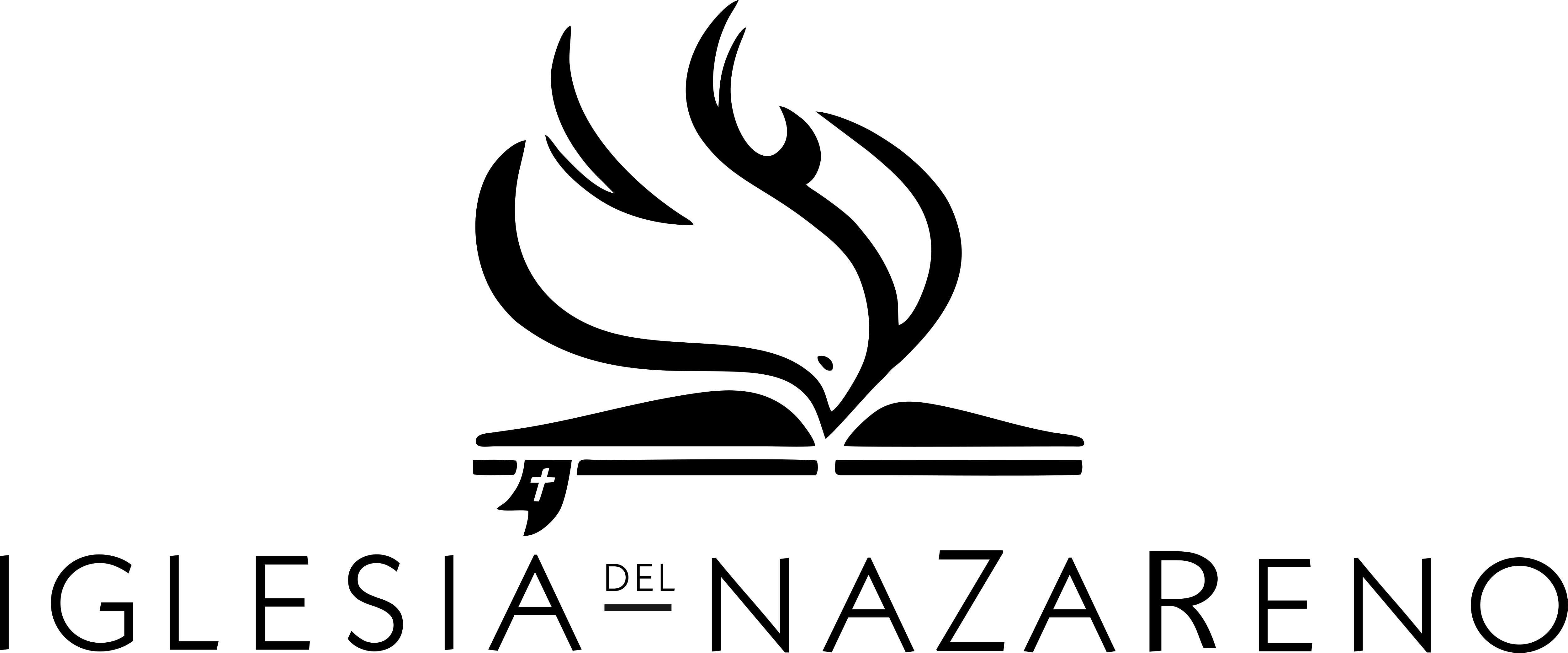 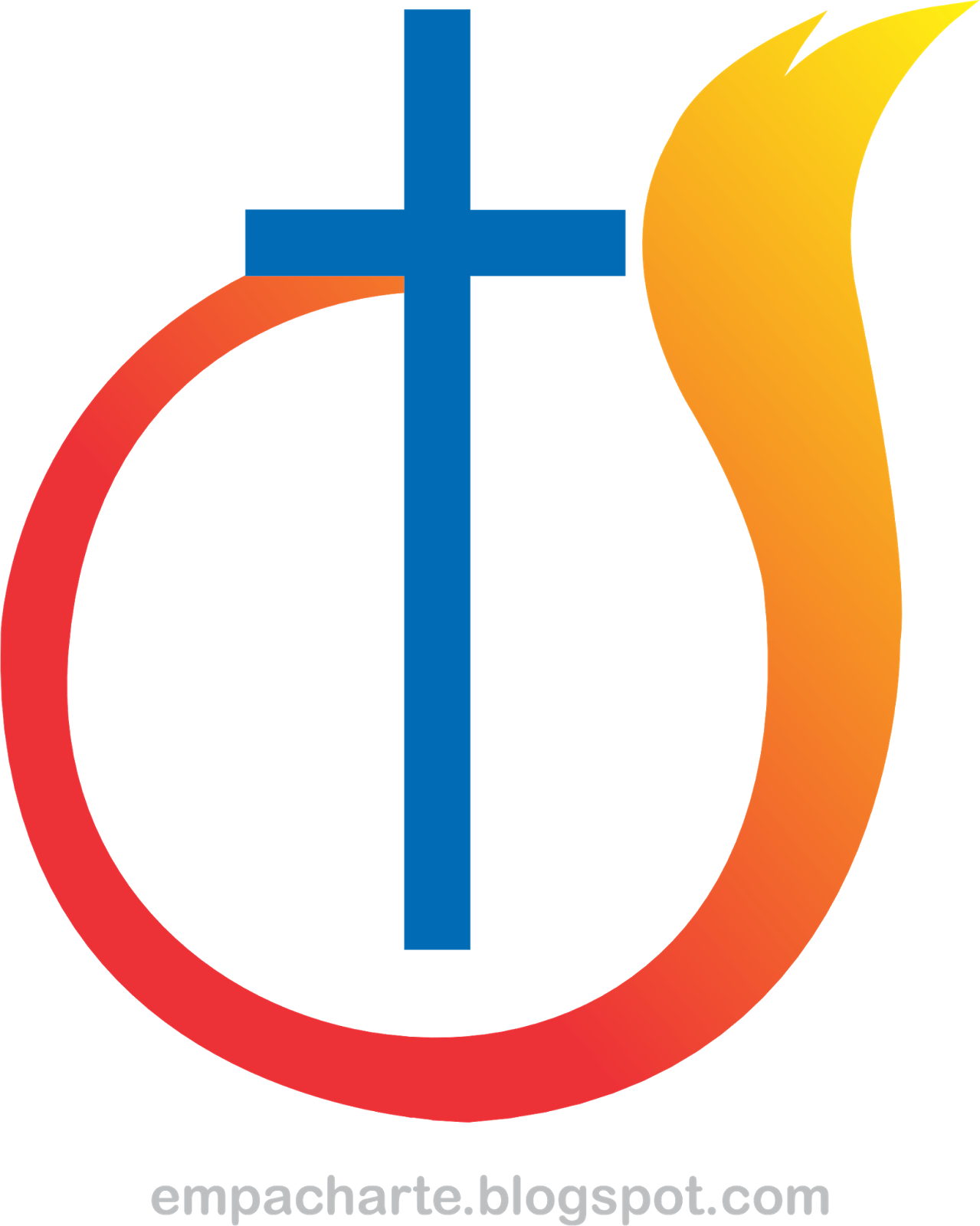 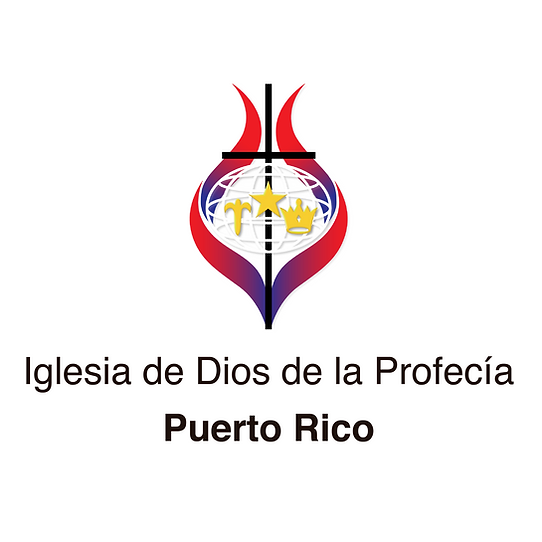 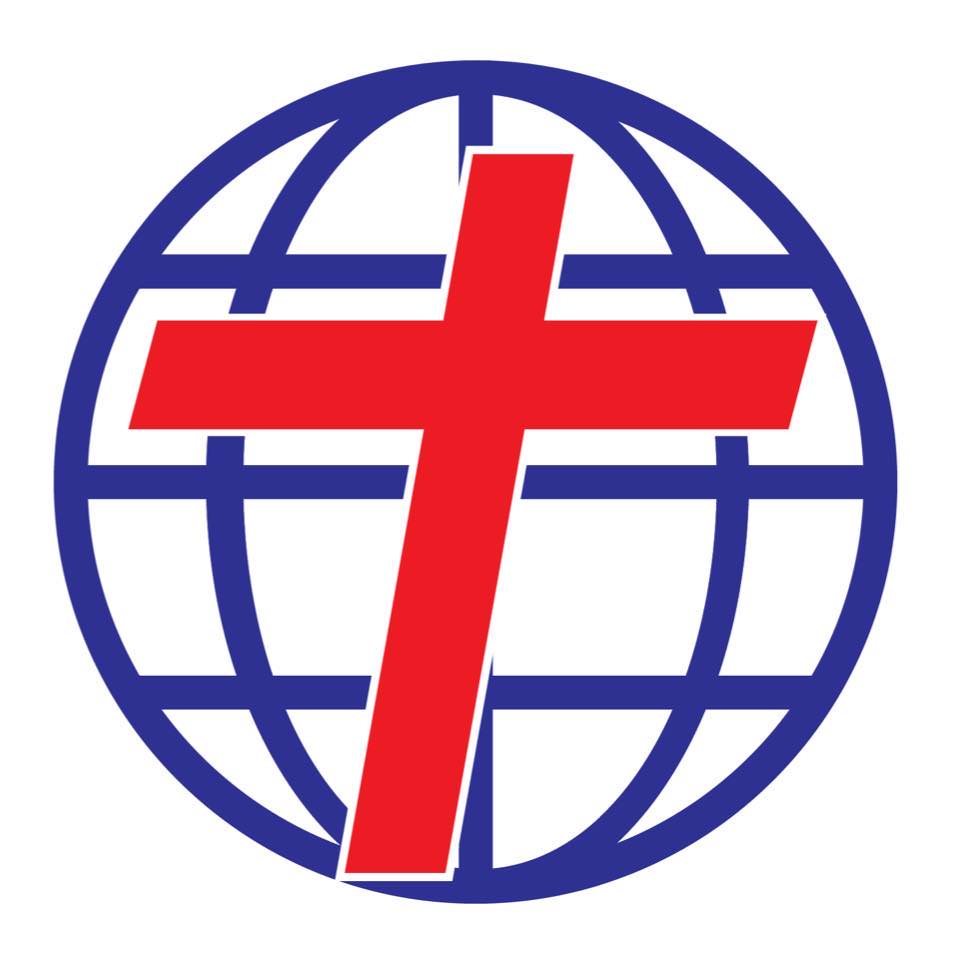 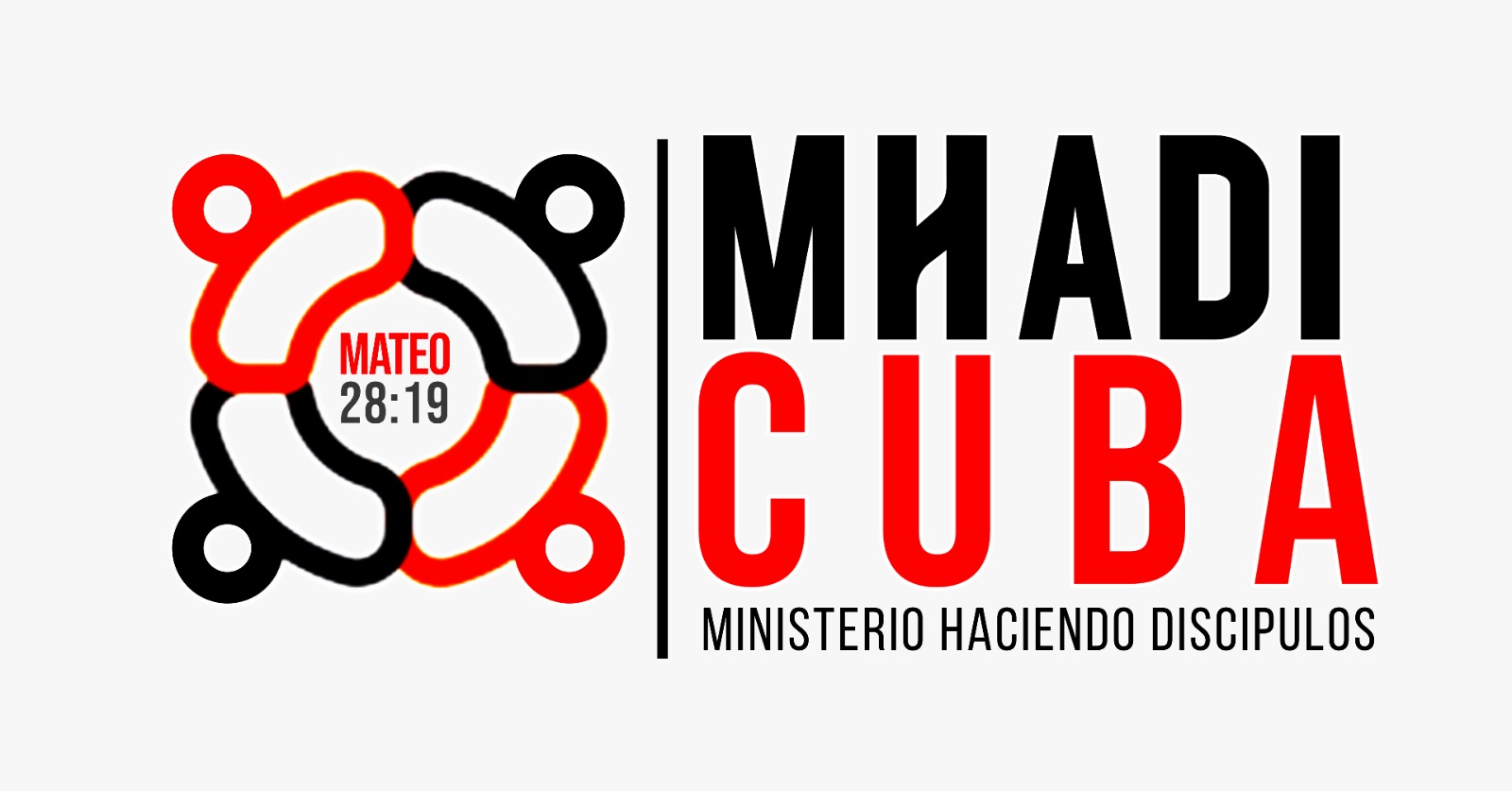 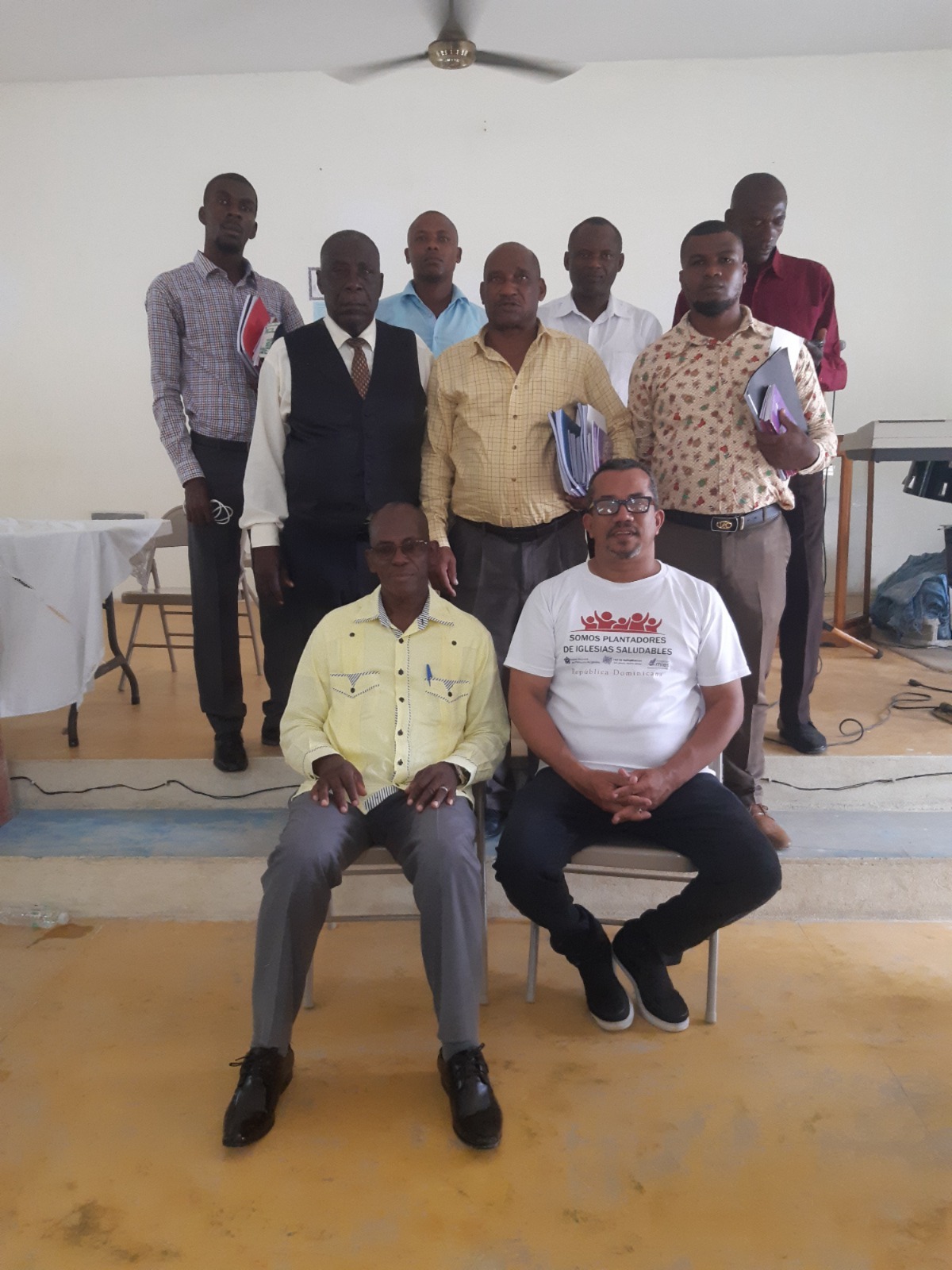 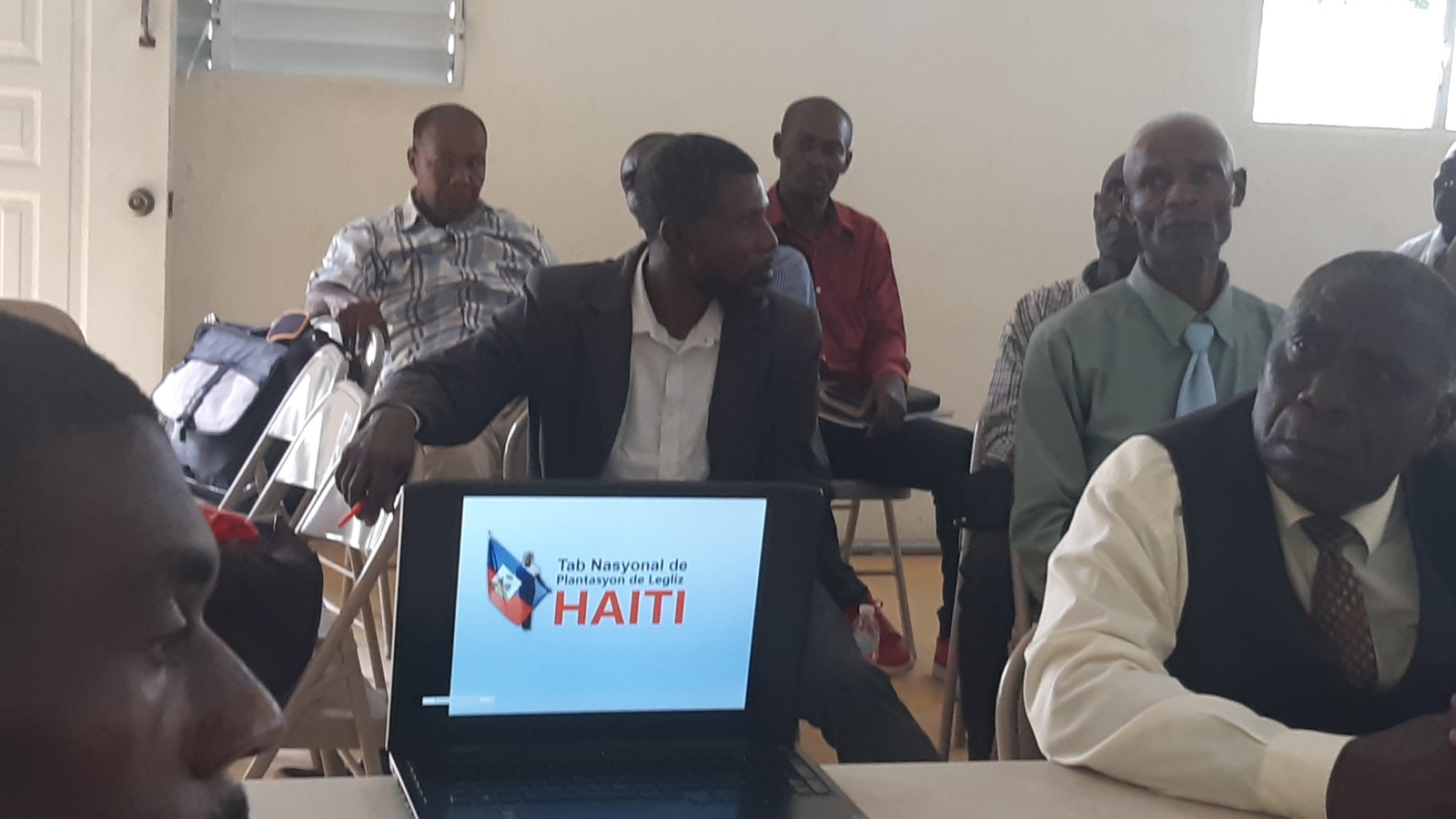 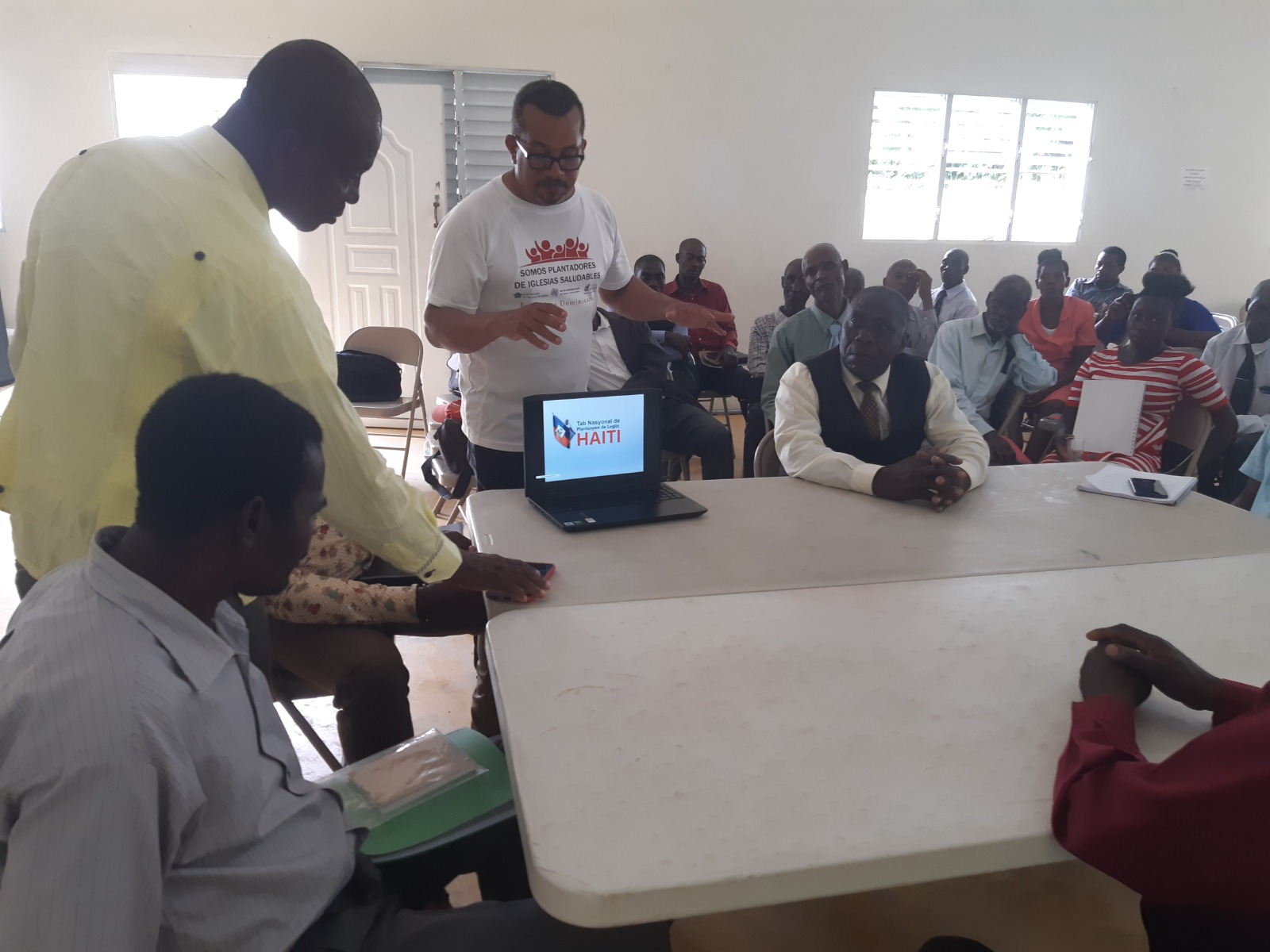 Haiti
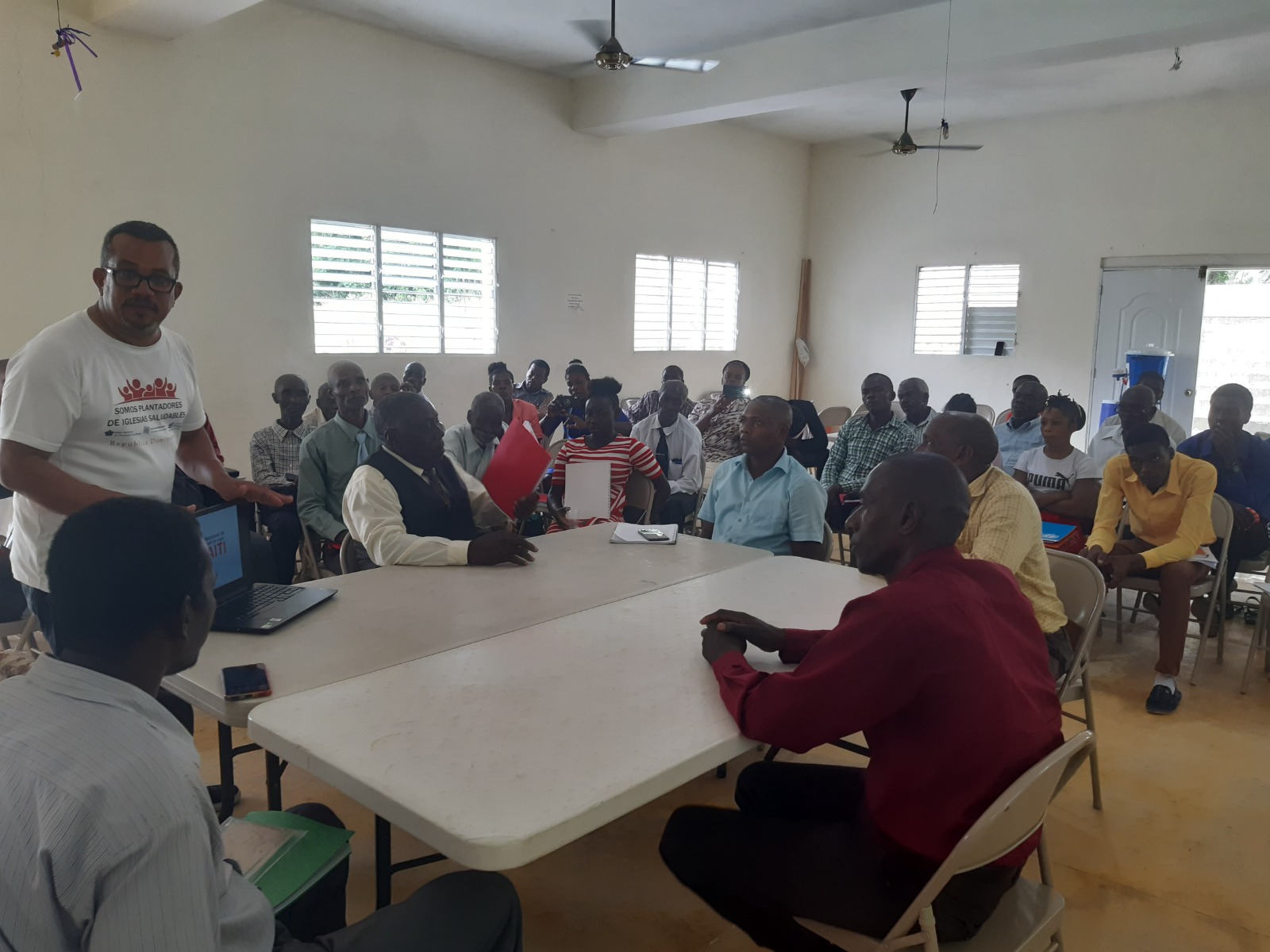 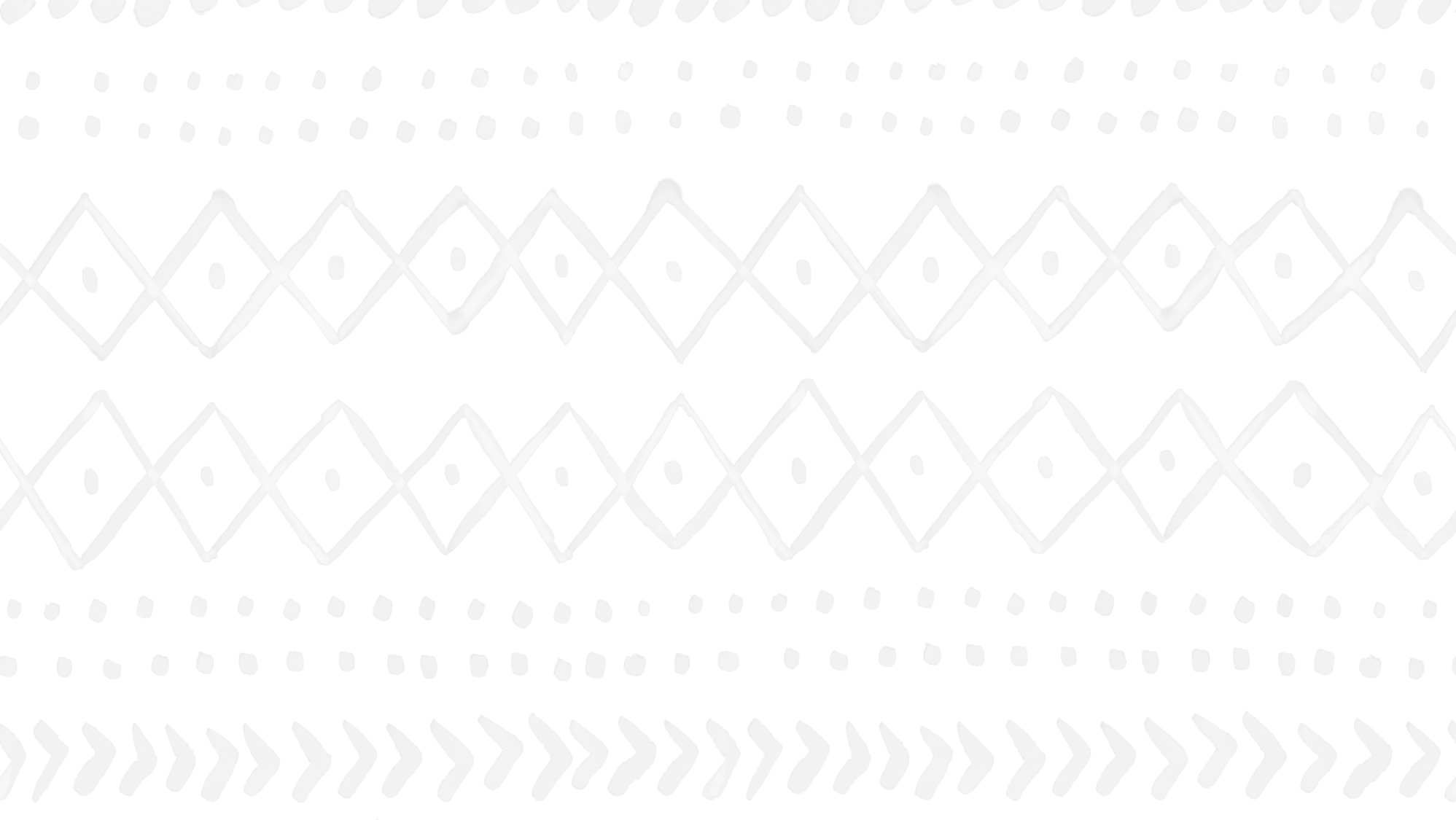 Mesa Nacional de Evangelismo y Discipulado Haiti
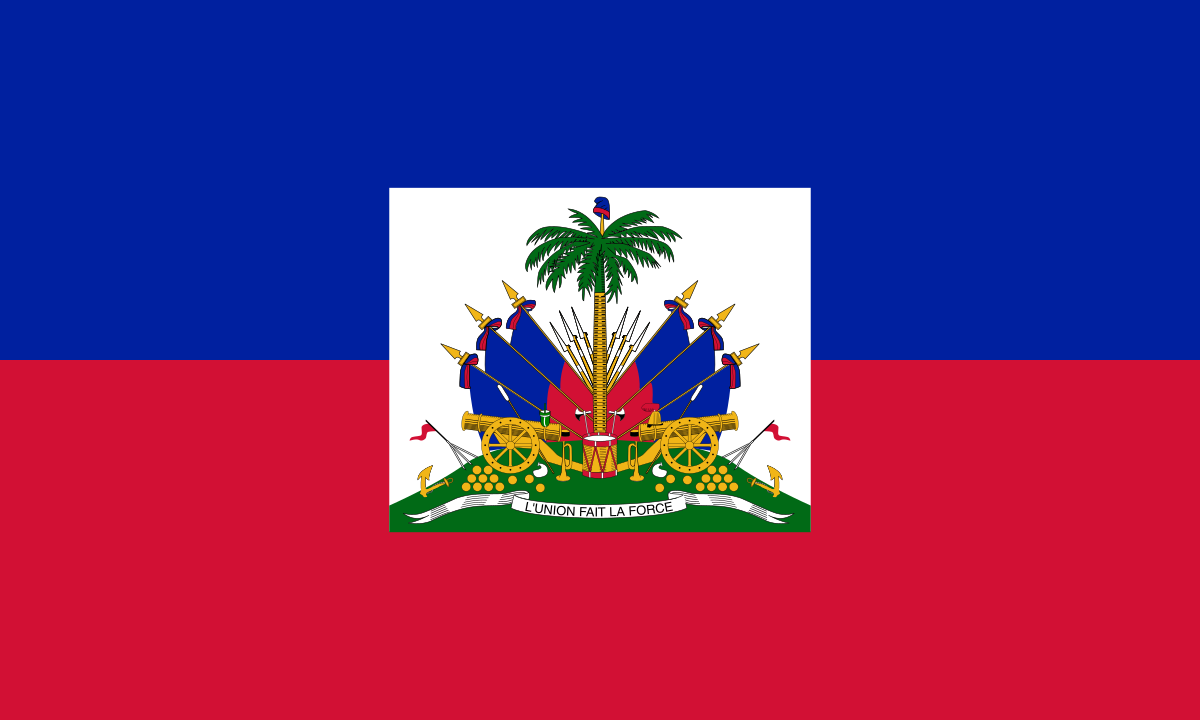 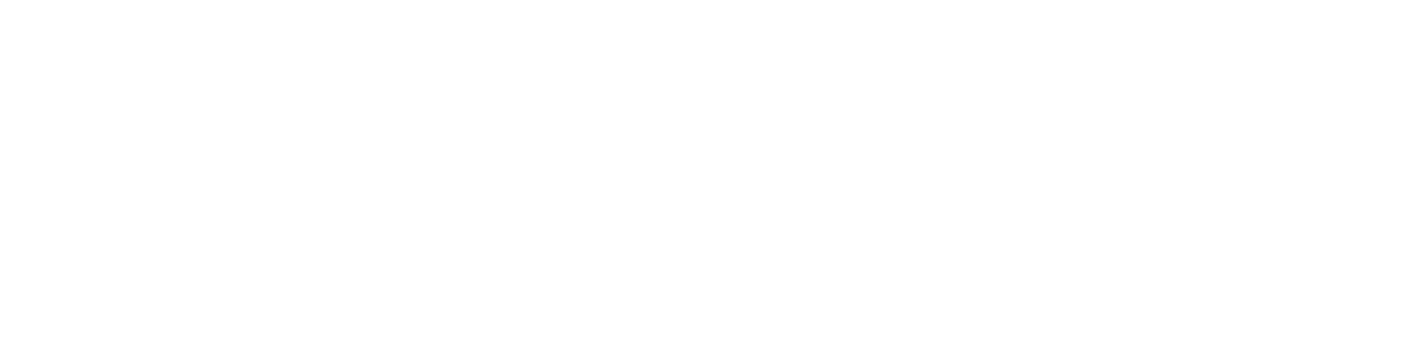 10 Organizacione
Trabajar con la estrategia de la mesa de Plantación Ha sido de gran bendición, porque ha permitido seguir los procesos de plantación de iglesias, aunque como líderes tenemos un año que no hemos podido entrar a Haití por el tema de las pandillas, secuestros e inseguridad, pero el haber constituido a un equipo nacionales, ha permitido que el trabajo se siga realizando y este año 2024 cerramos en Haití con la mayor cantidad de iglesias plantadas aún cuando la inseguridad ha arreciado que son 104 nuevas iglesias.
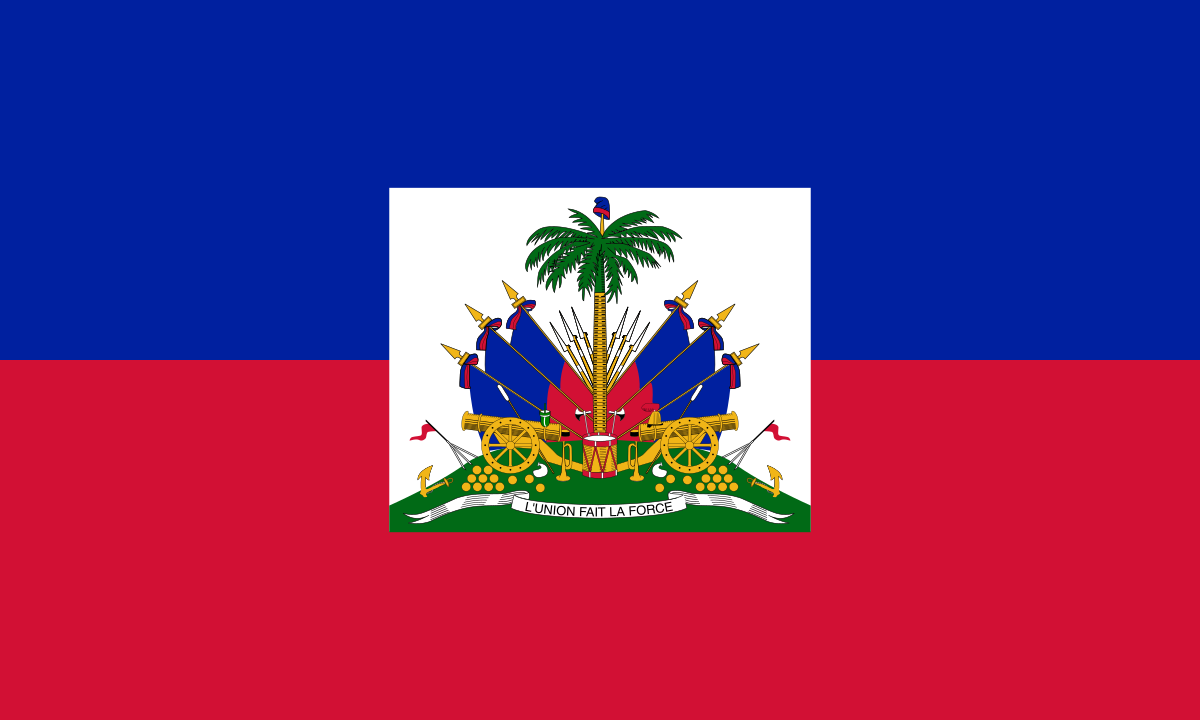 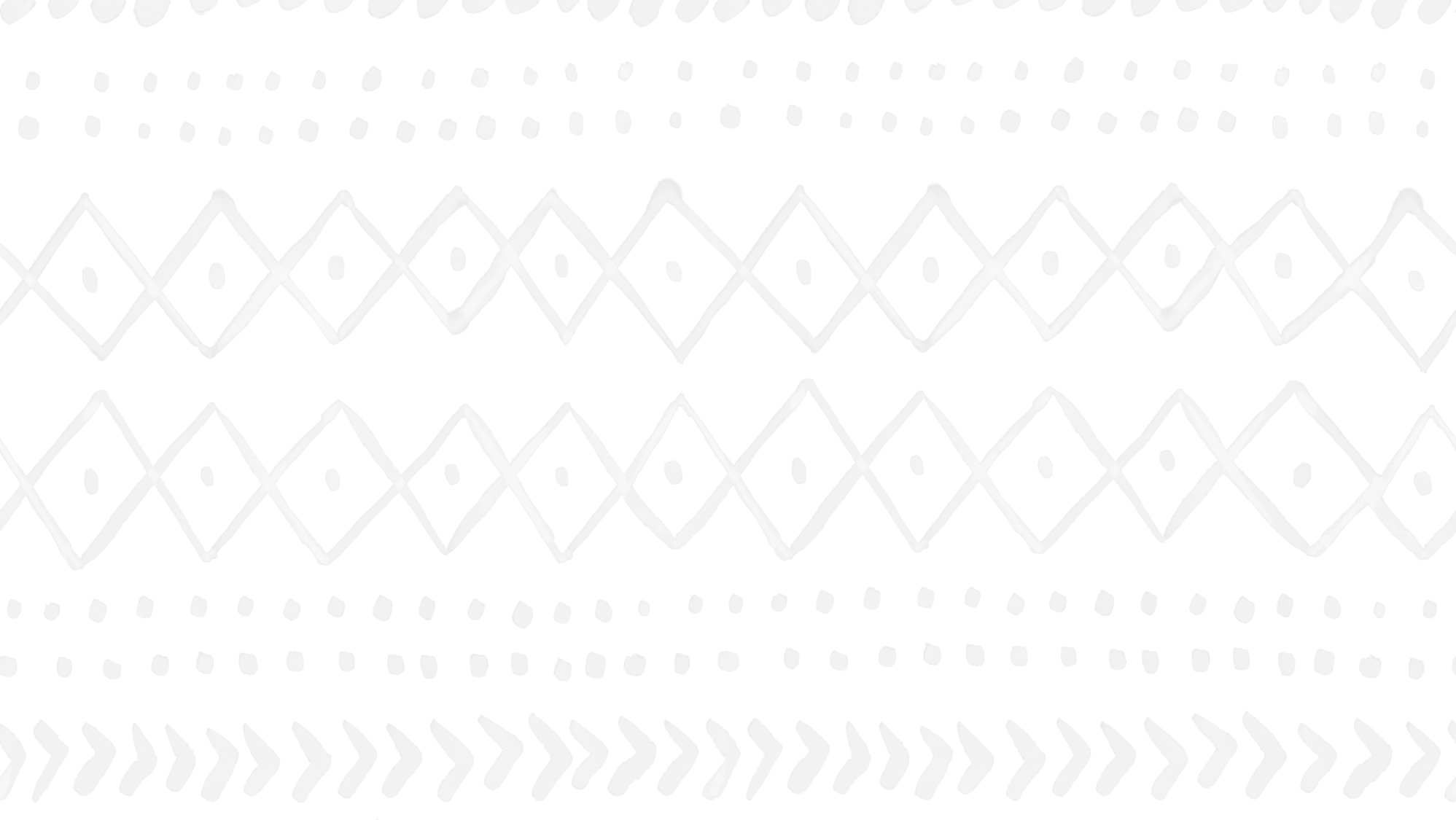 Mesa Nacional de Evangelismo y Discipulado Republica Dominicana
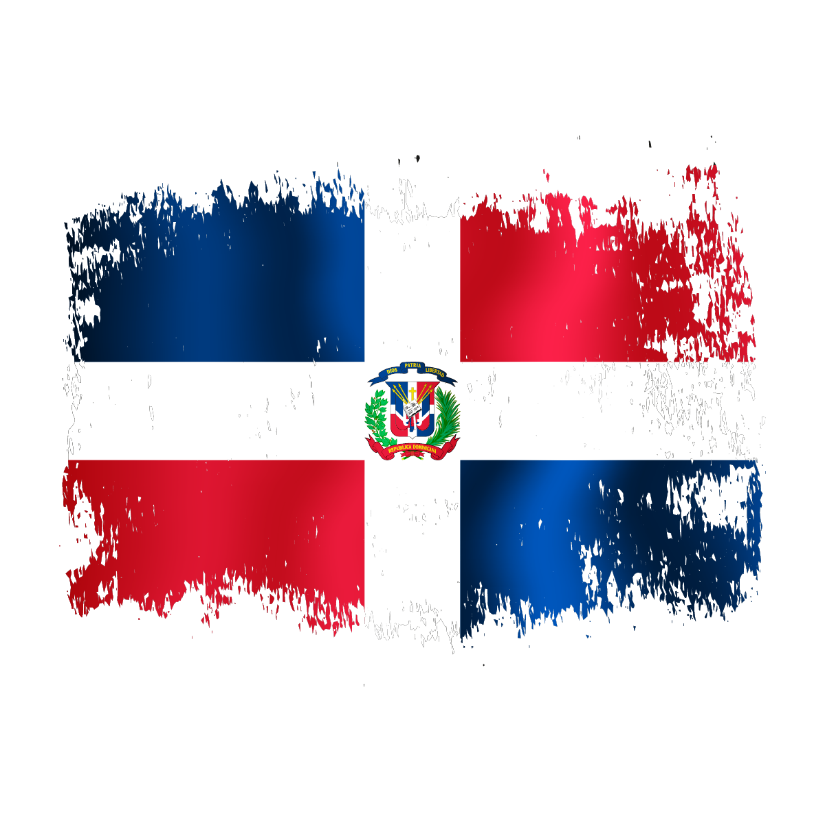 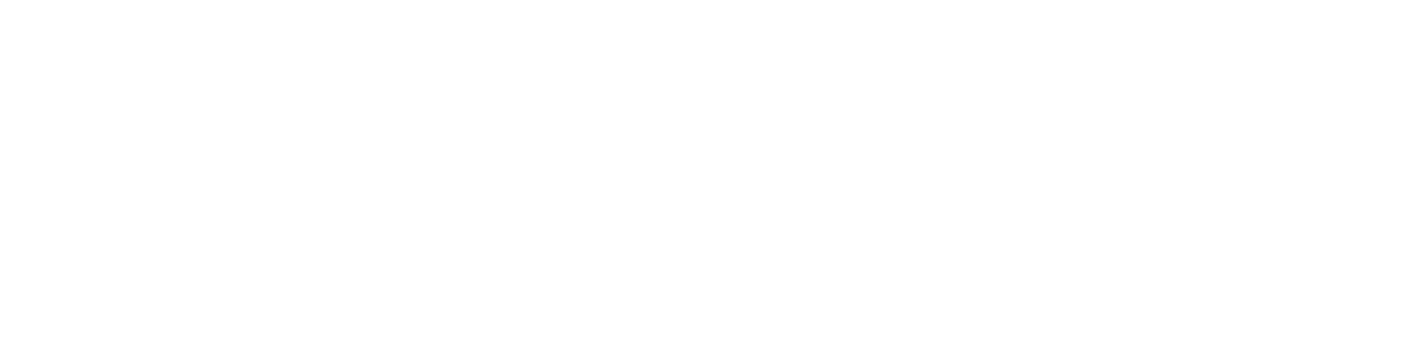 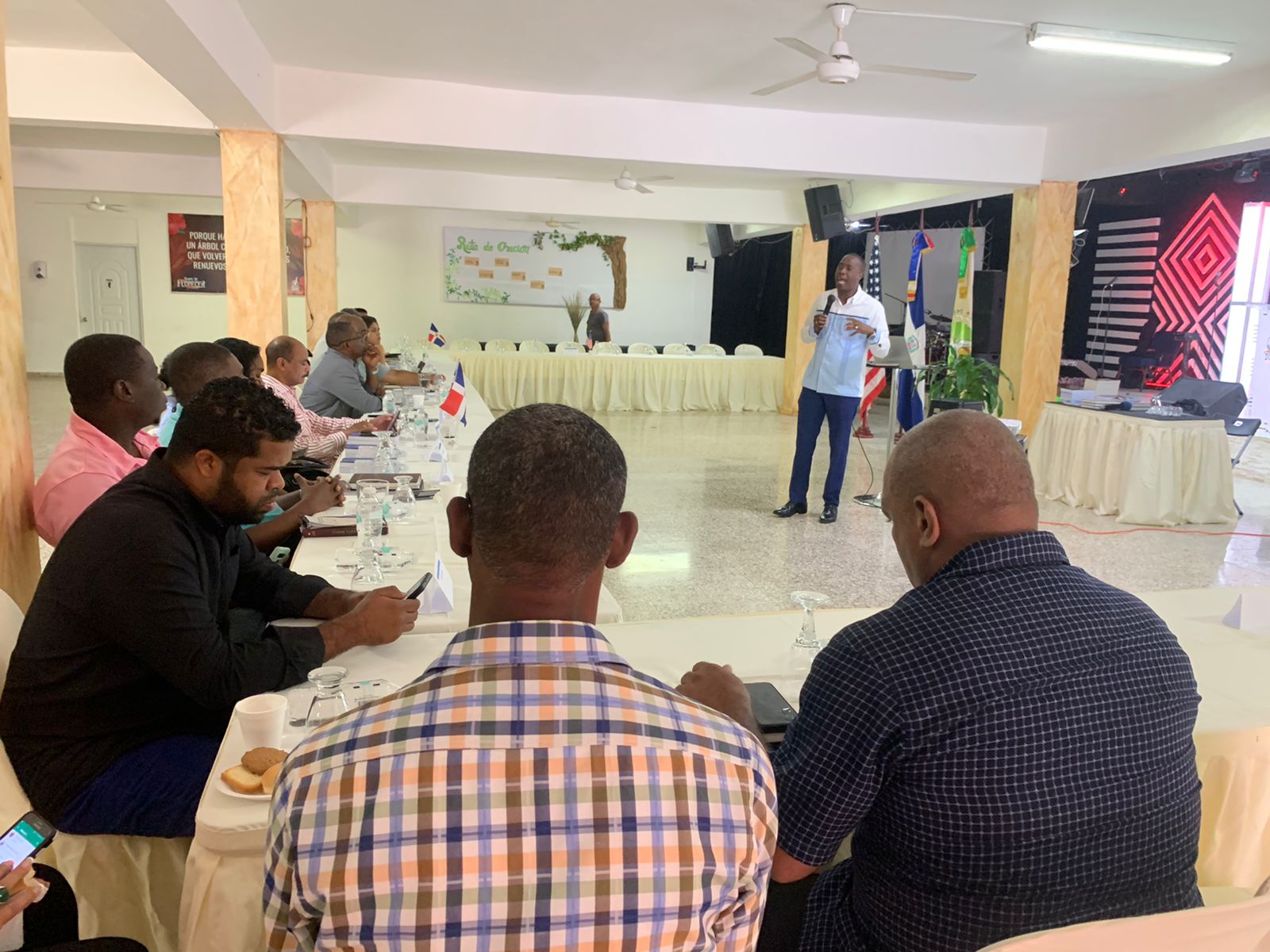 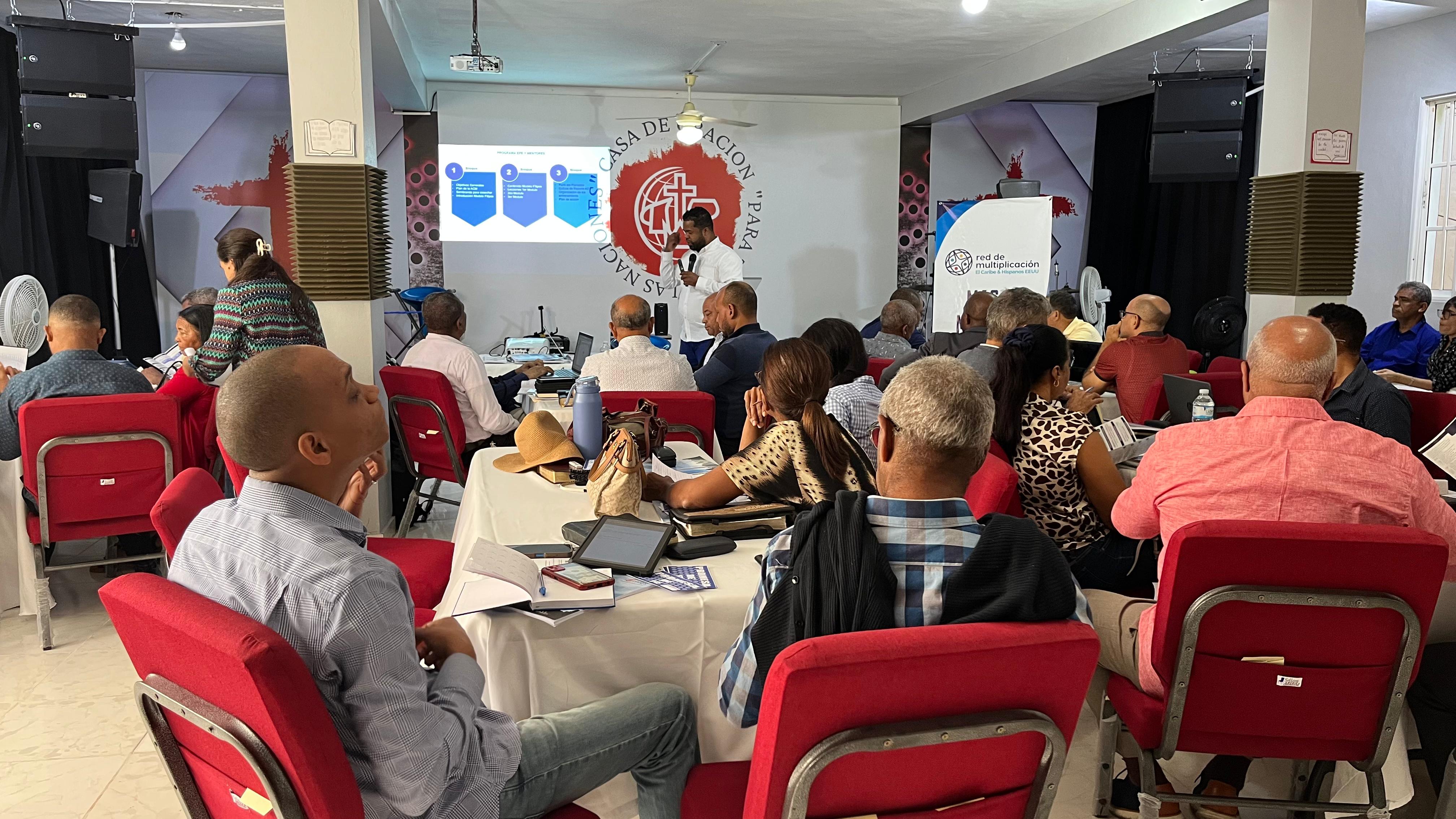 Republica Dominicana
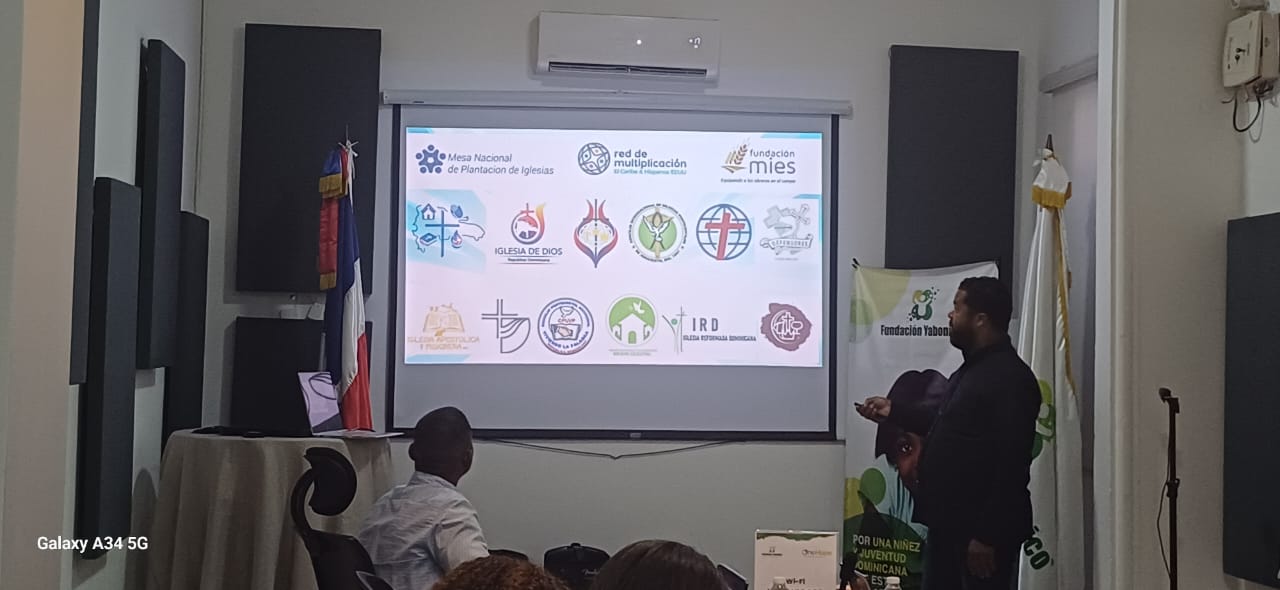 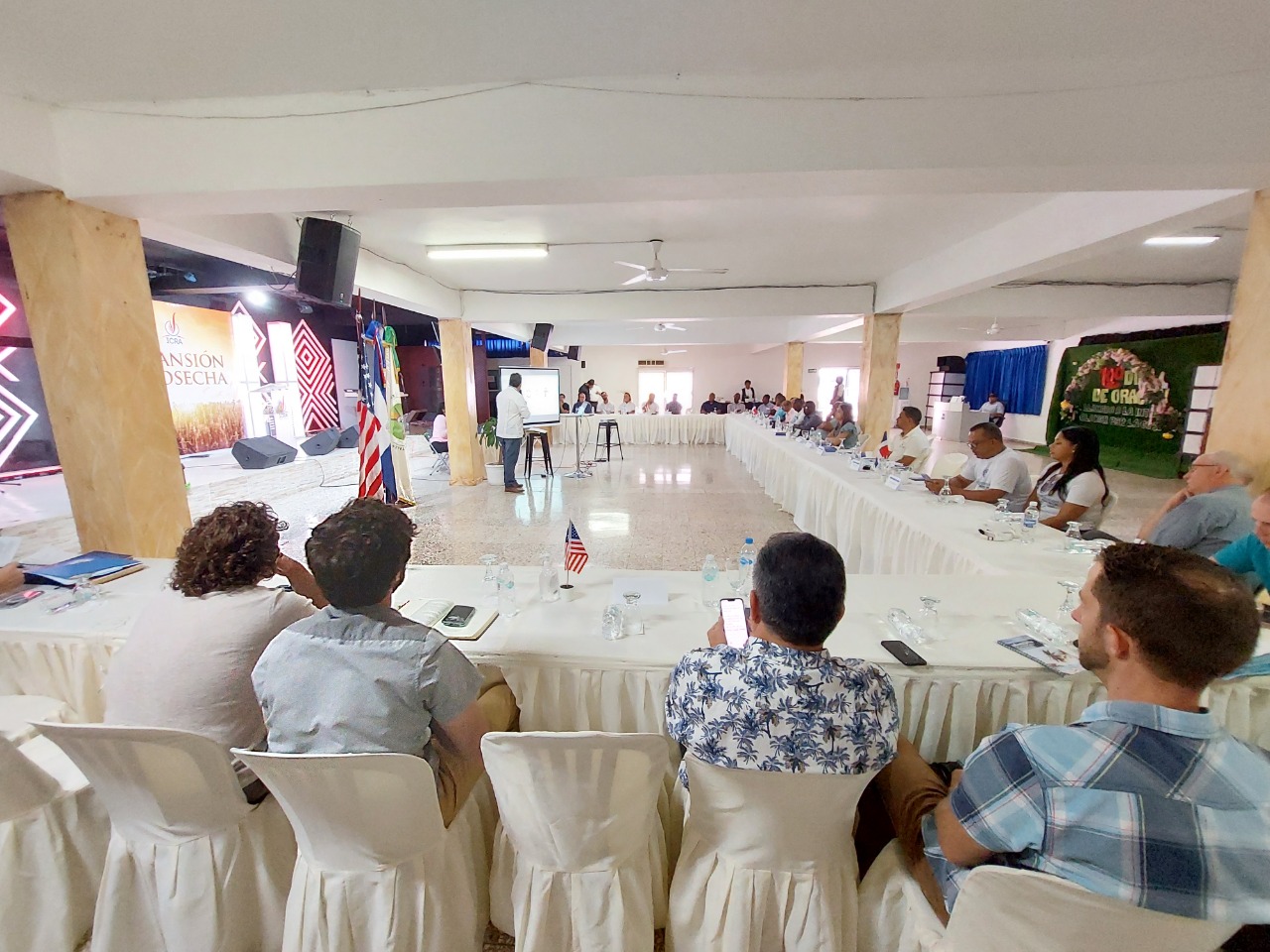 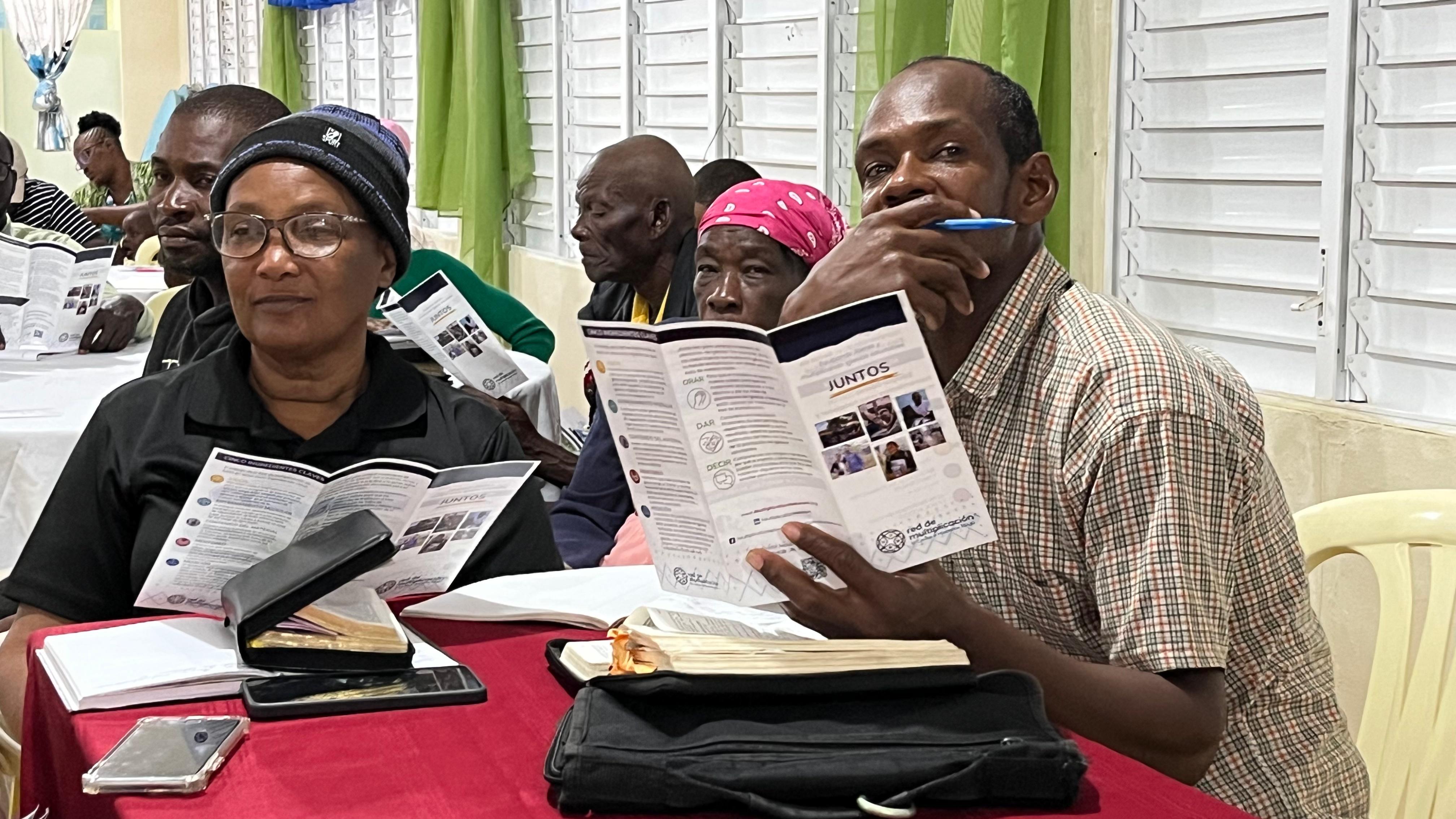 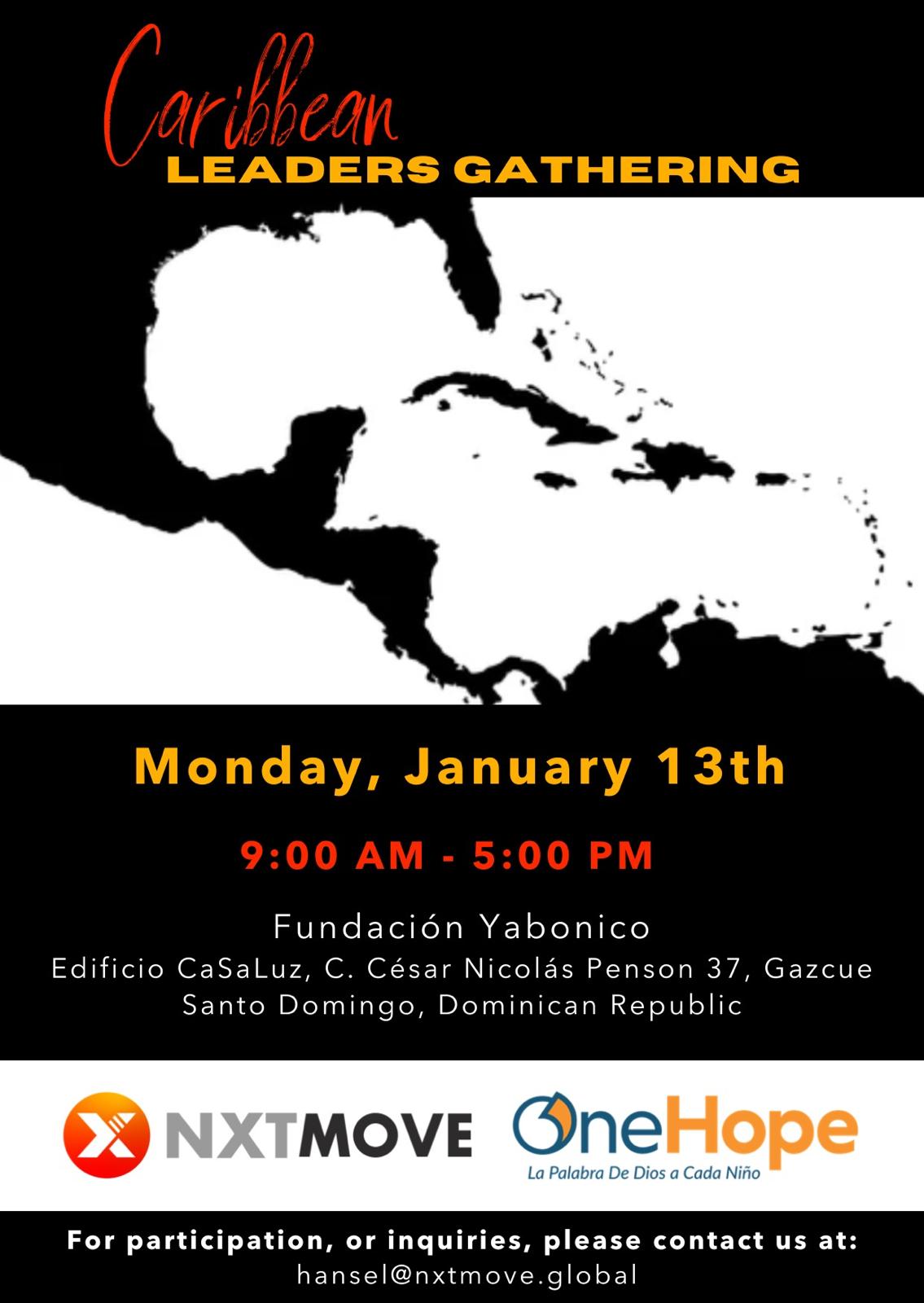 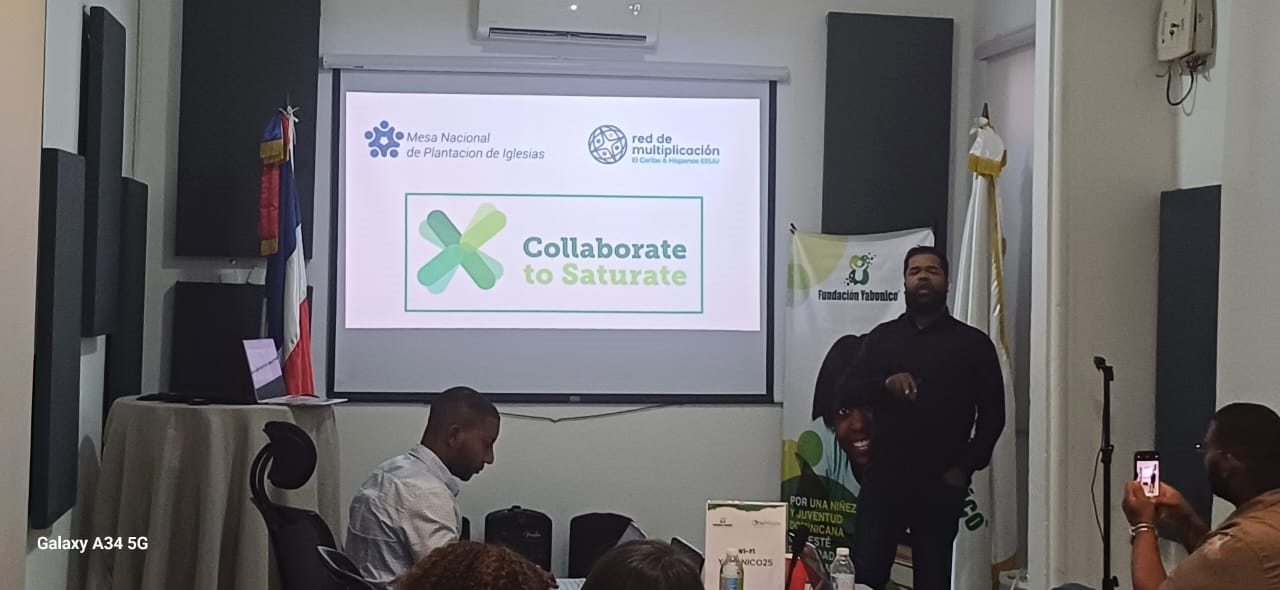 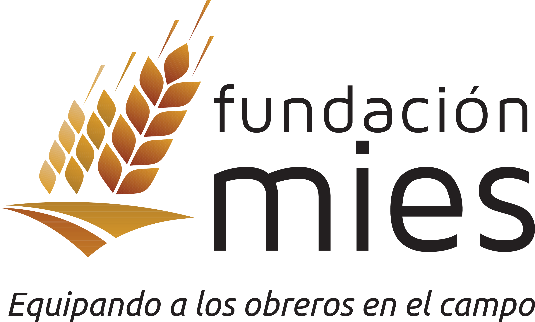 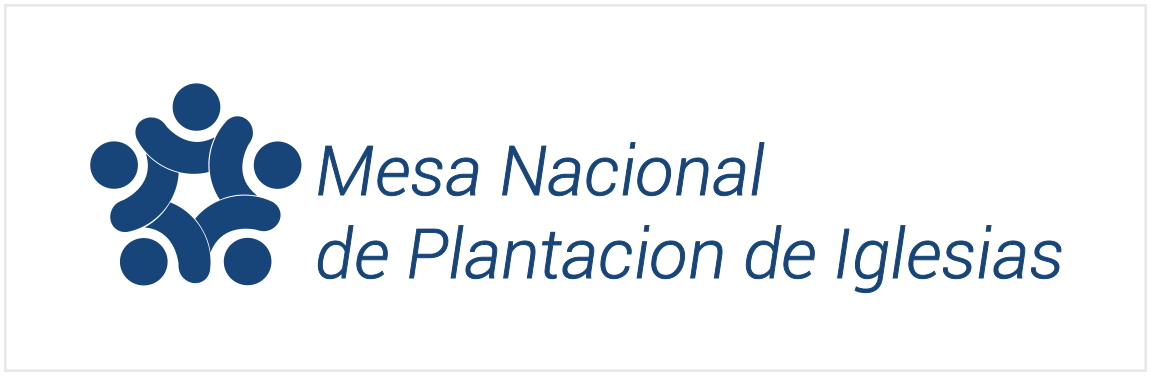 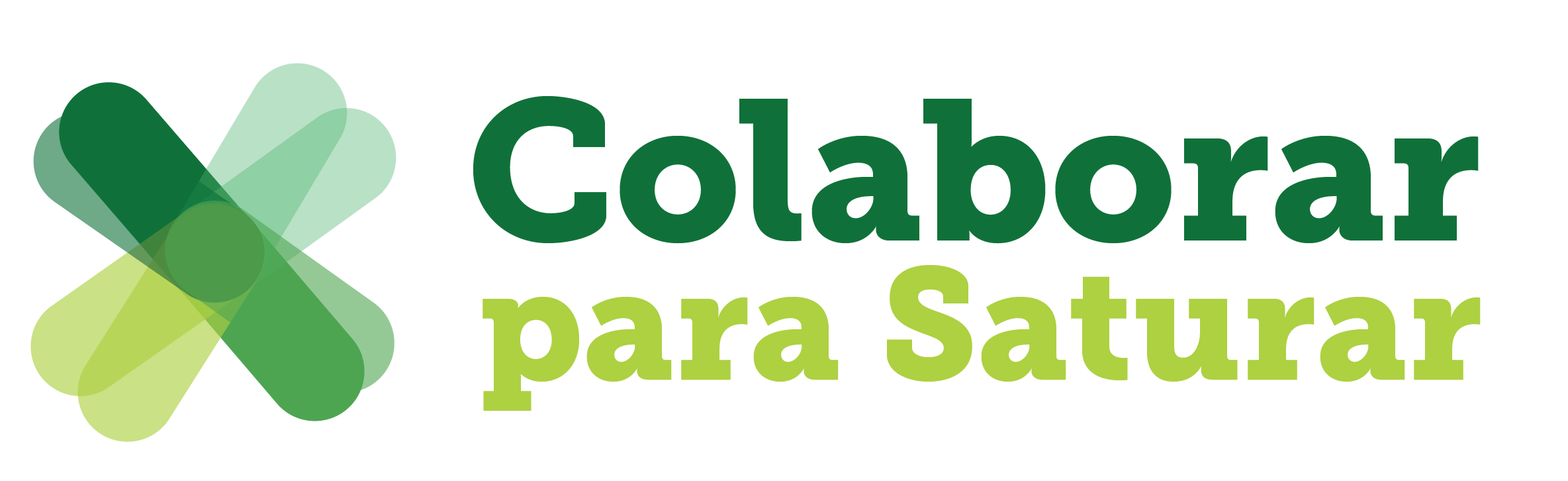 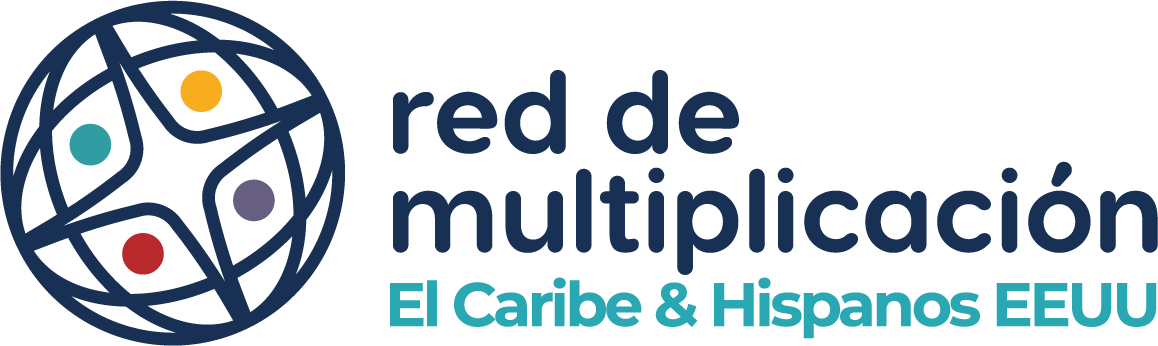 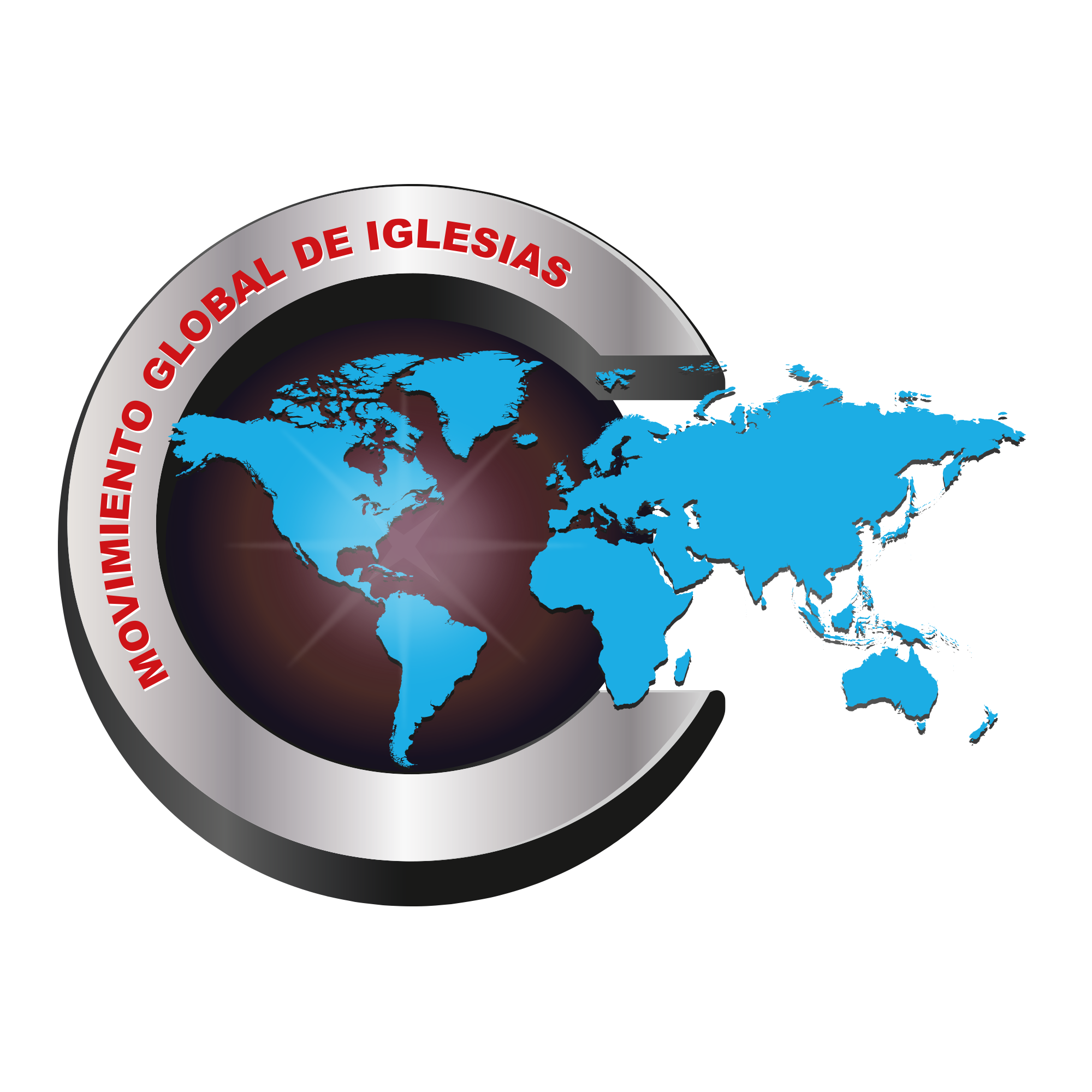 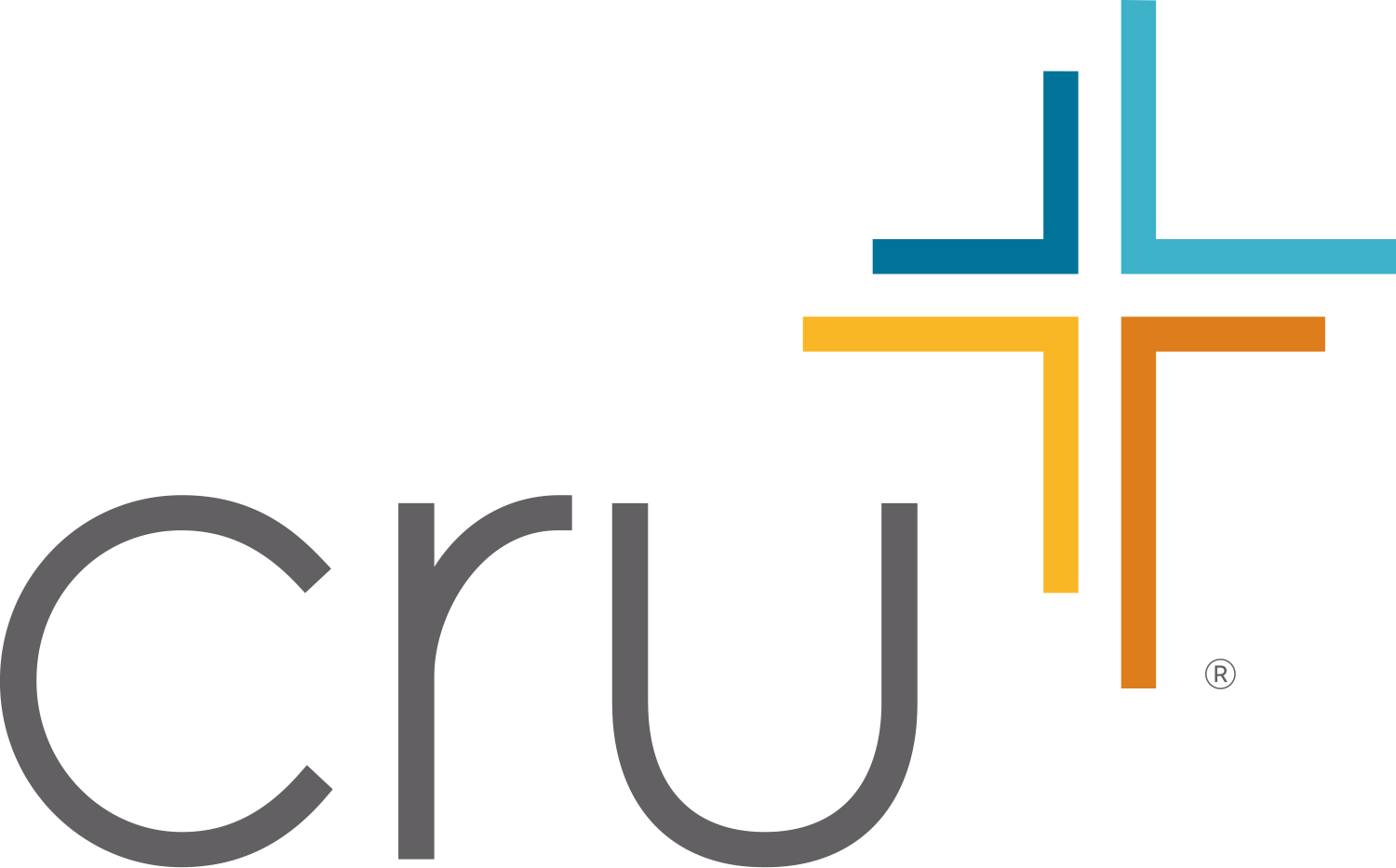 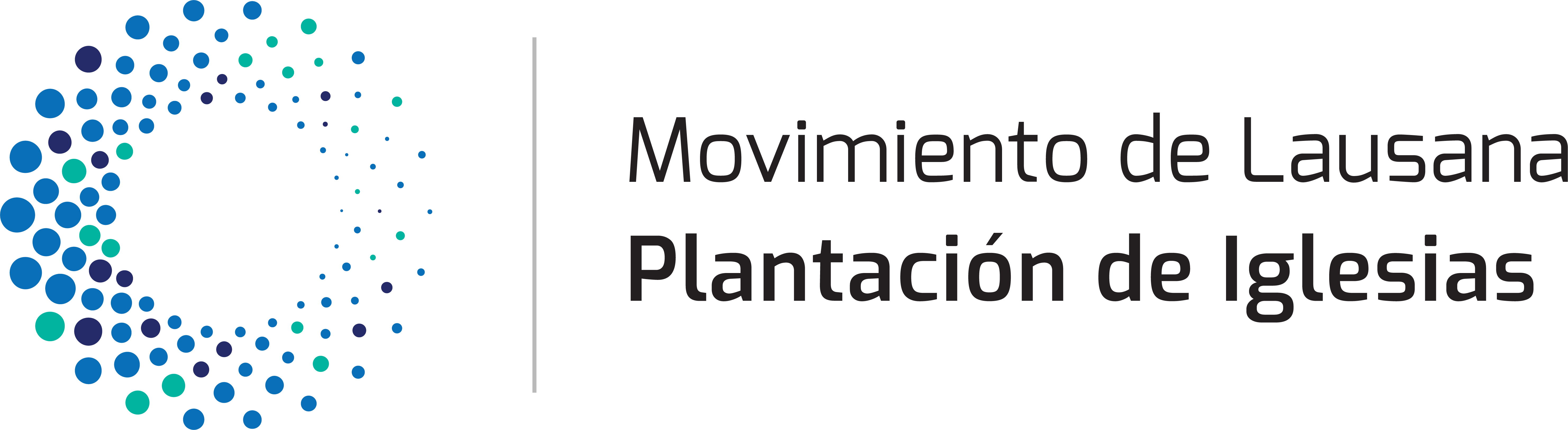 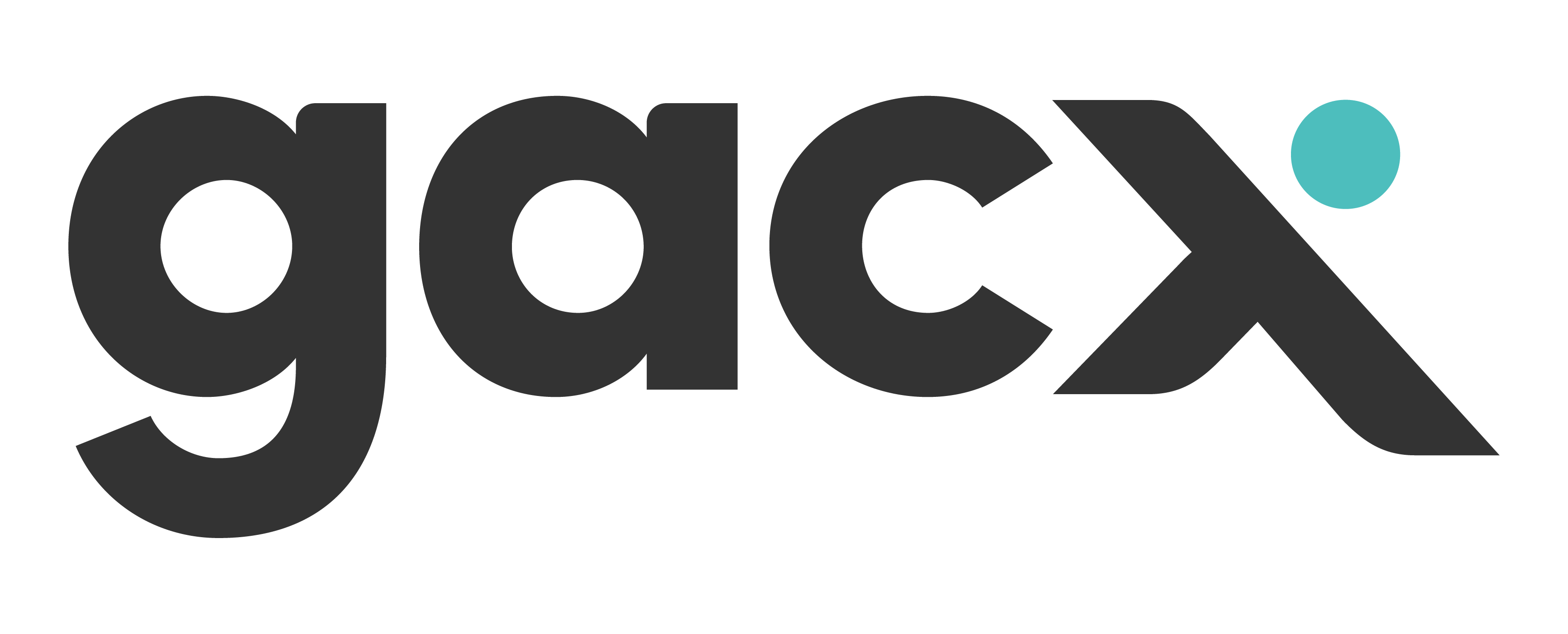 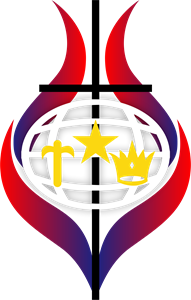 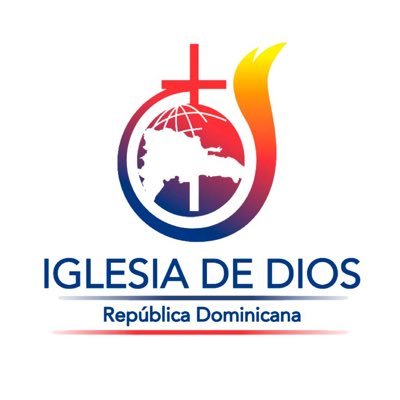 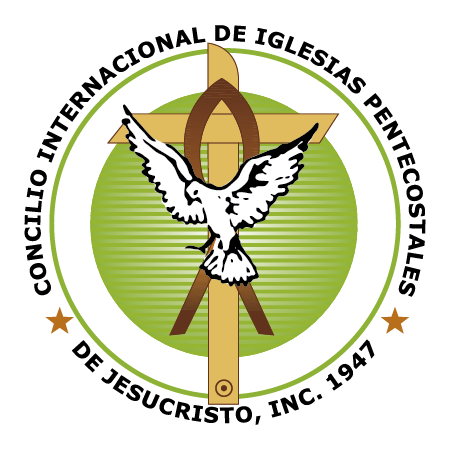 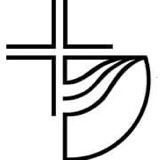 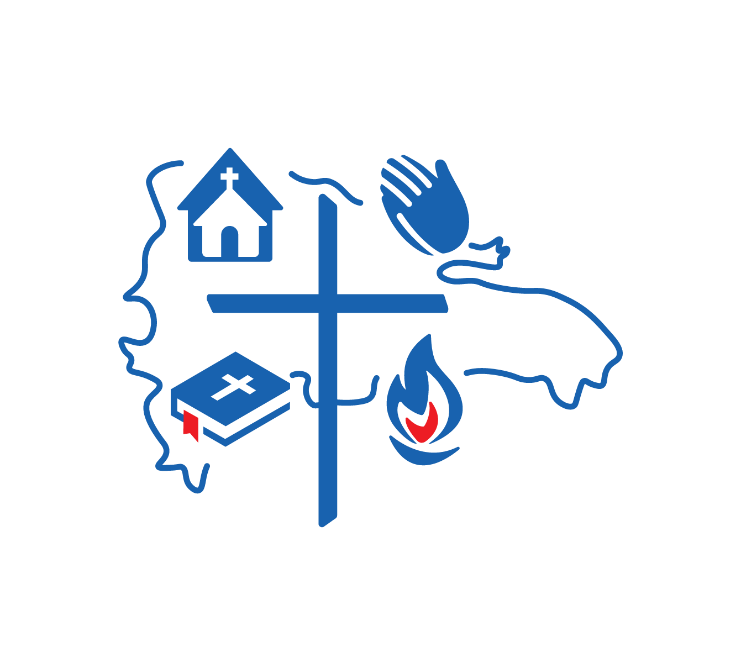 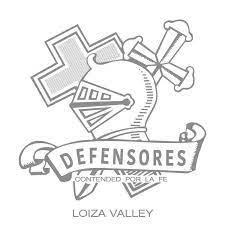 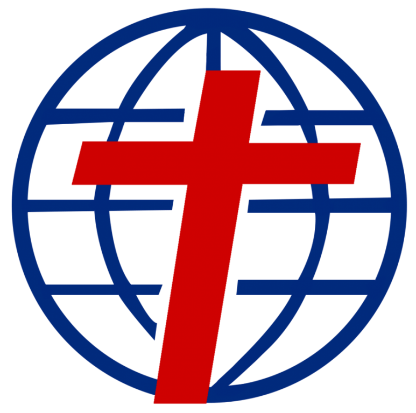 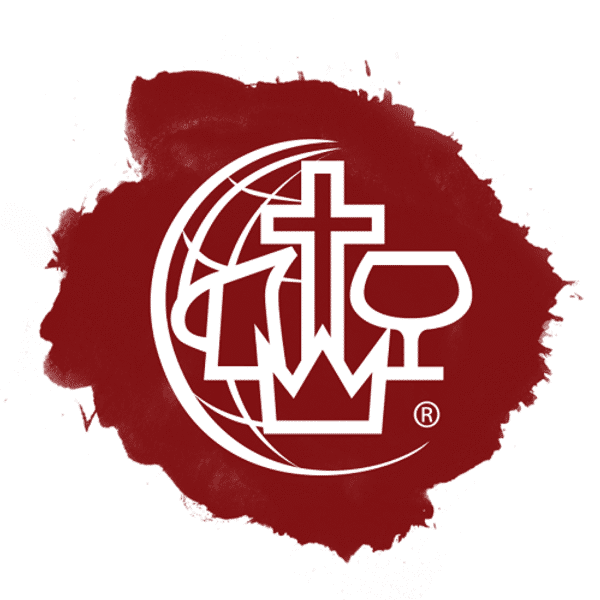 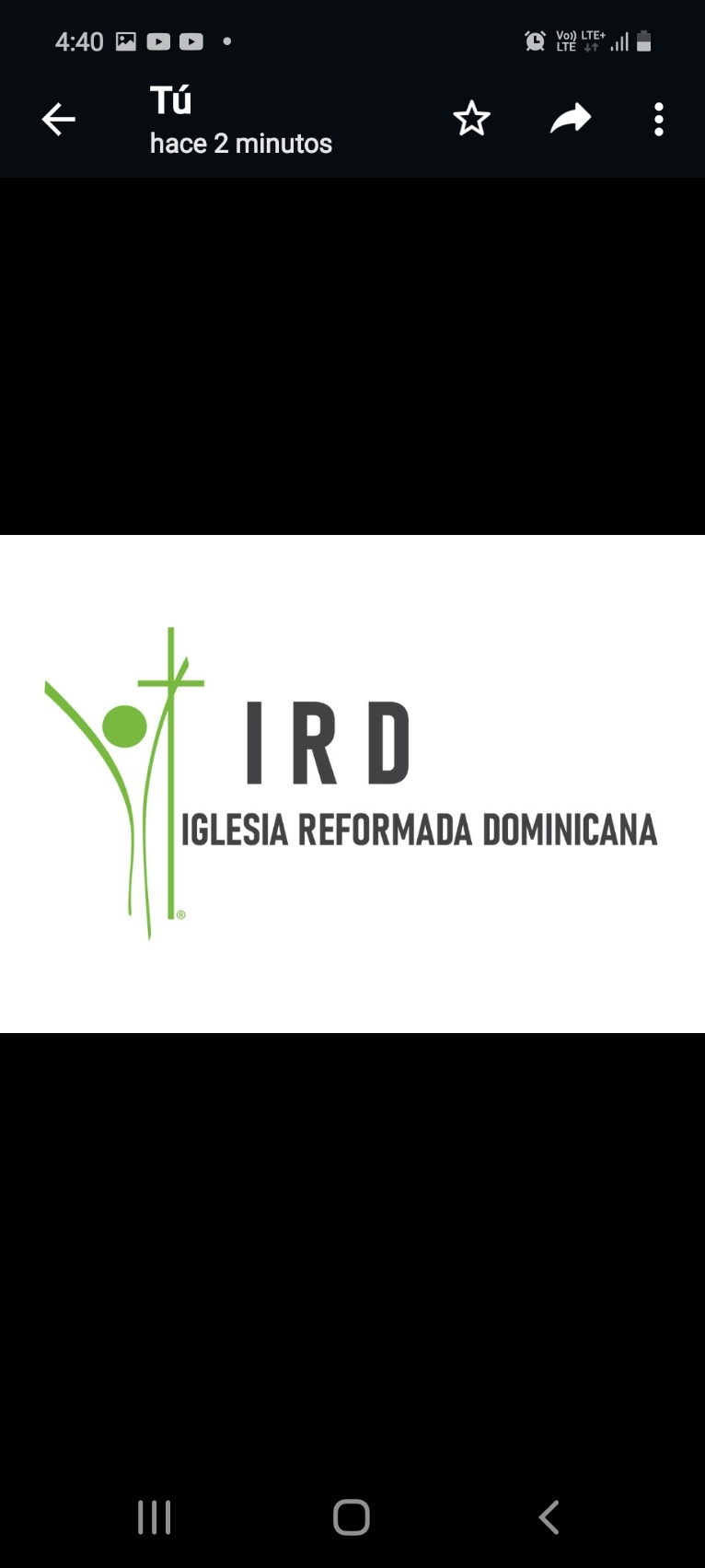 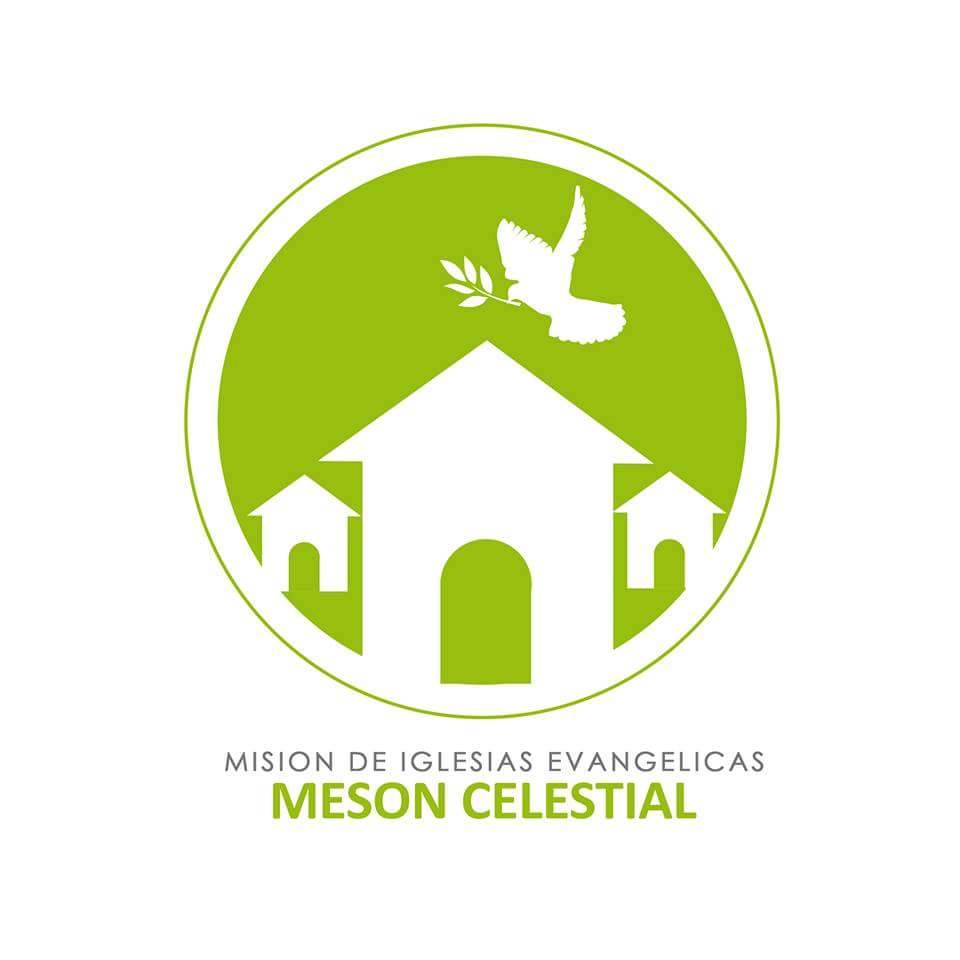 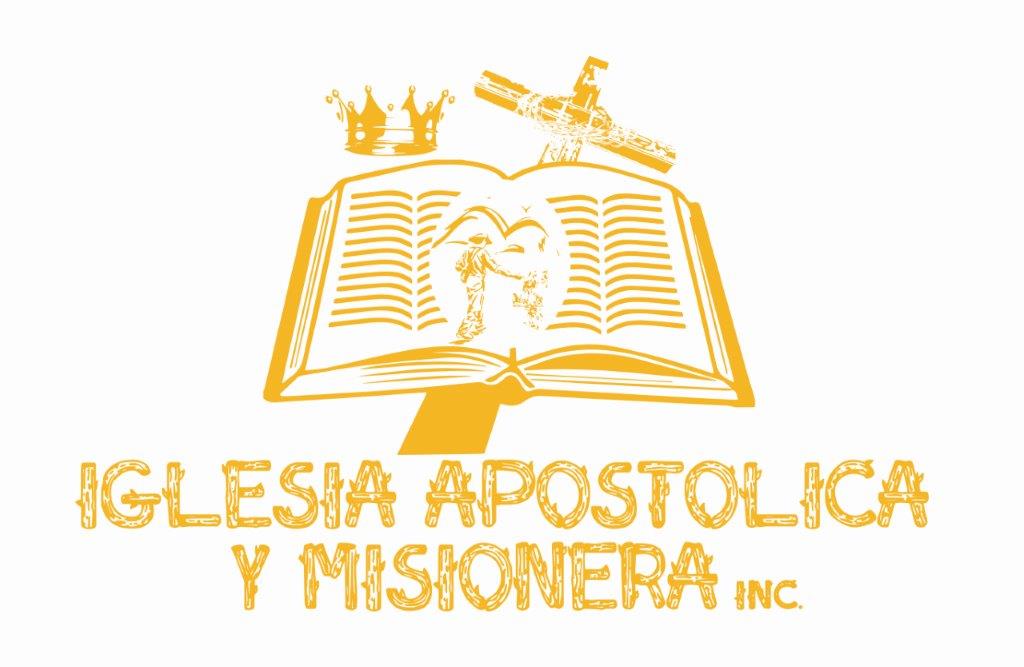 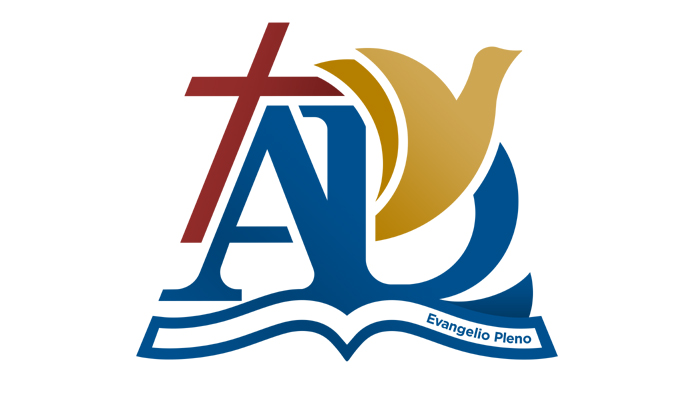 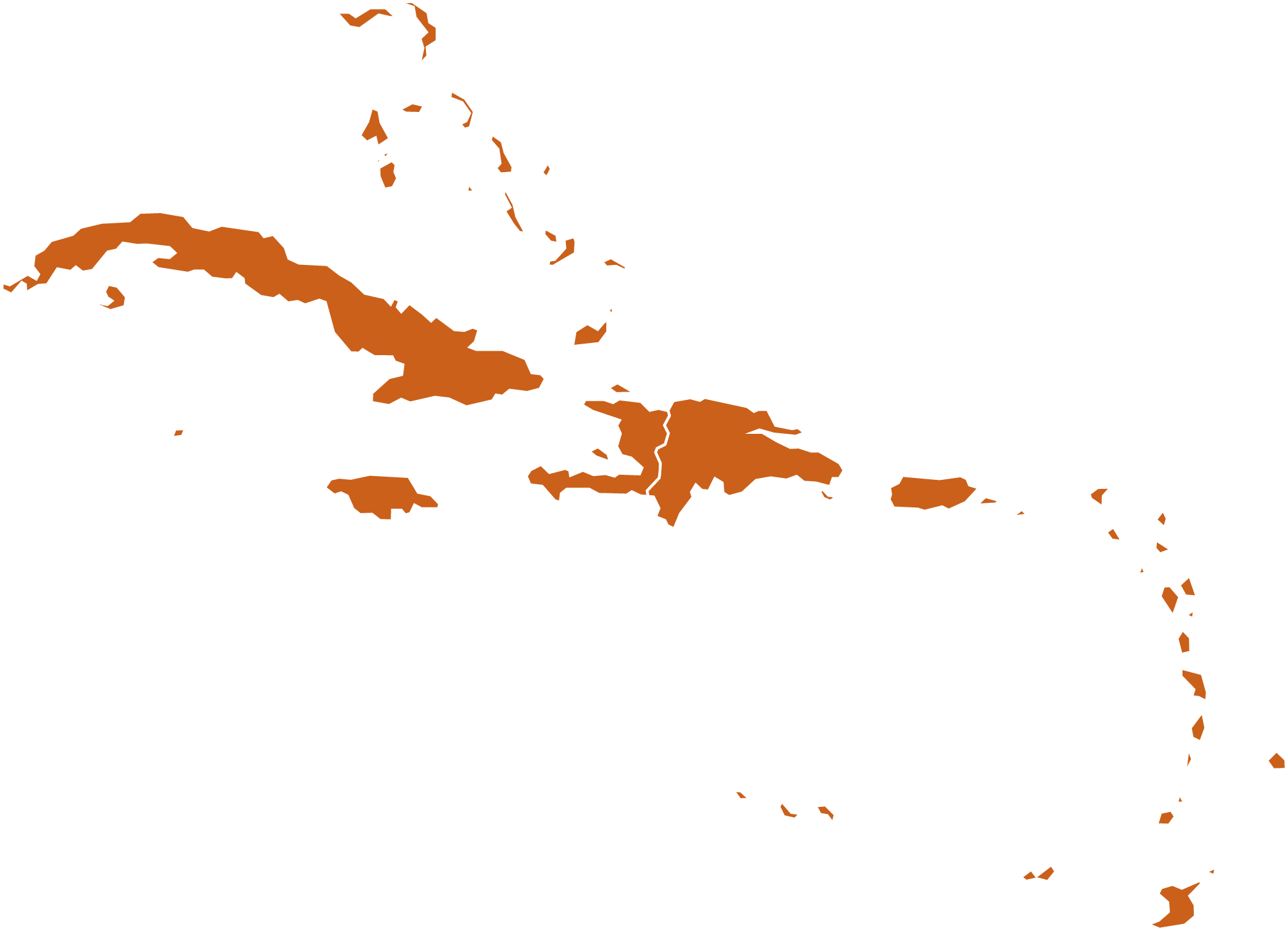 Próximos pasos:
Plan de actividades 2025

-Minicumbre ministerial local (Republica Dominicana)
Fecha propuesta: Mayo o junio de 2025
Objetivo: Reunir a líderes de ministerios locales para discutir temas de colaboración.

-Encuentro Región Caribe, presencial.
Fecha: Octubre de 2025
Participantes: Líderes de mesas nacionales de las islas del Caribe.
Objetivo: Fortalecer la conexión entre líderes y promover iniciativas conjuntas, dar un vistazo por país.

-Entrenamientos de colaboración y saturación virtual
Fechas: Febrero y junio de 2025
Objetivo: Desarrollar habilidades de colaboración y saturación en entornos virtuales.